Kunstkamer: Women at Work
Sophie Gorup
Introduction
This is a kunstkammer with three main exhibitions that honor specific women from the Early Modern and Enlightenment Periods in Europe who overcame societal constraints to work for and support the healthcare sphere by creating wax anatomical figures, acting as a midwife, and creating and exchanging medicinal recipes.      
Kunstkammers were common among the nobility and royalty because they were a way for them to “symbolically claim dominion over the entire natural and artificial world.”1 Though, people from all classes collected objects.2 In The First Treatise on Museums, Samuel Quiccheberg provides extensive guidelines for creating these exhibitions, categorizes the different types of objects included, and provides options for types of arrangements. Ultimately, he stresses the importance of including items that “promote learning in any field” and result in “usable, practical knowledge.”3 Figure 1 represents Quiccheberg’s Class II map of knowledge4. God, a manifestation of all knowledge, sits on top and serves as the “final cause” for the rest of the components. 
	My kunstkammer hopes to communicate this schematic of knowledge. The objects I include highlight how some women relied on their understanding of the human body (enacted knowledge) to create 3d anatomical representations. In other cases, women used specific tools, like stills, to manipulate natural materials into healing products. Together, these objects highlight the achievements of women from the Early Modern Period and Enlightenment and demonstrate how they used natural and artificial objects to gain higher forms of knowledge.
1. Founder/Creator
(All Knowledge)
5. Enacted Knowledge
(2d representations)
2. Artificialia
(3D representations)
4. Tools of Artifice
(means of acting 
on nature)
3. Naturalia
(world of nature)
Figure 1: 
Quiccheberg System II
[Speaker Notes: 1Impey, The Origins of Museums, 1.
2Ibid, 201.
3 Meadow, The First Treatise of Museums, 23.
4 Ibid, 24.]
How does it fit within the Making and Knowing Project?
One of the goals of the Making and Knowing Project is to utilize a manuscript, Ms. Fr. 640, as a tool to demonstrate a time when “artists were scientists.” The creators of the recipes in the manuscript perfected their work via experiential knowledge. Similarly, the women highlighted in this kunstkammer succeed in their craft due to repeated exposure and practice. Whether they have dissected hundreds of bodies to master human anatomy, aided in thousands of childbirths, or tried their medicinal recipes on countless patients – these women gained expertise through experience. 
All of my exhibits implicitly respond to the Making and Knowing Project and Ms. Fr. 640. Though, in my final exhibit, I put the medicinal recipes of Margaret Baker in conversation with the medicinal recipes found in Ms. Fr. 640. Although medical recipes only take up a small portion of the 900 entries included in Ms. Fr. 640, they cover a variety of conditions, aches, ailments, etc.5 Margaret Baker’s work, on the other hand, mainly contains medicinal recipes and expectedly treats a broader range of conditions. Nevertheless, I categorized the recipes based on medical specialty and calculated the percentages in each manuscript to determine if the two authors focused on a similar ailment, disease, etc. The results are in the final exhibit. 
In Xiaomeng Liu’s essay on Ms. Fr. 640, he describes how people of the household did not isolate their collected or recorded recipes to the home.6 They were part of what he calls an early modern “medical marketplace” where recipes circulated as commodities, gifts, kinship, friendship, and medical consultations. Ms. Fr. 640 and Margaret Baker’s collection fits into this medical community.7 I hope the other objects I have included that are not recipes help reflect this socialized medical knowledge network. 
Finally, to exhibit my dedication to experiential knowledge and practice, I recorded my reconstructions for a recipe from each of the manuscripts (See Appendix 1 and 2). One cannot compare these two recipes side-by-side because they treat different conditions: headache and burn. Despite the differences, each reconstruction informed me of the joys and difficulties of craftsmanship and gave me a unique perspective as I researched the remaining figures in the kunstkammer.
[Speaker Notes: 5Liu, “Collecting Cures in an Artisanal Manuscript: Practical Therapeutics and Disease in Ms. Fr. 640” 
6Ibid
7Ibid]
Conceptions of Women in Healthcare - Early Modern Europe:
Due to the consequences of Adam and Eve, people often considered women to be the “source of evil and sin in the world.”8 Though, a few who considered Adam equally responsible, and some thought he was more accountable because as a man who should be able to resist temptation.9 Unfortunately, the majority of people fit into the initial response to Adam and Eve, which led to the exclusion of women from different occupations and communities. Finally, at the end of the fourteenth century, writers in Europe decided to critique “misogynistic attacks on women directly.”10 In 1370, Giovanni Boccaccio wrote a list of famous and praiseworthy women in De Mulieribus Claris, one of the first collections of biographies exclusively about women.11 Christine de Pizan wrote City of Ladies in which she admits that women are inferior but only due to their “lack of education, economic dependence, and subordinate status.”12 Over time, there were more texts defending and attacking women, and maybe even some just practicing their rhetorical skills. Nevertheless, these books reveal how old and long the struggle for women’s rights and equality has been in the Western World. 
	Men often cited marriage and a woman’s “duty to obey their husband” as key reasons why they could exclude women from public offices and occupations.13 In most regions, except for Spain, all property and wages belonged to the husband.14 Women could only regain ownership if in unique situations where they proved that their husband was incapable of ownership due to excessive drinking, gambling, etc.15
Even under these constraints, in Germany and elsewhere, many women were able to work in healthcare in hospitals, in orphanages, as midwives, and other “healing” roles  in the early modern period because these occupations were considered “outgrowths or extensions of a woman’s function in the home.”16 They were paid meagerly and still subordinate to their male superiors.17 Because they were not a political or economic threat men could appreciate their work.18 The women included in this kunstkammer – Anna Morandi, Marie Marguerite Biheron, Madame du Coudray, Countess Dorothea of Mansfeld, and Margaret Baker – demonstrate how, despite these constraints, they could successfully contribute to the healthcare sphere under these constraints and most notably in some cases gain male approval.
[Speaker Notes: 8 Wiesner-Hanks, New Approaches to European History: Women and Gender in Early Modern Europe, 19
 9 Ibid
10 Ibid, 24
11 Ibid
12 Ibid, 26
13 Ibid, 44
14 Ibid
15  Ibid, 45
16 Wiesner, Working Women in Renaissance Germany, 37. 
17 Ibid
18 Ibid]
Exhibits
Women and Anatomical Wax Models
La Machine: 
The Obstetric Phantom of  Madame du Coudray
Medicinal Manuscripts: Countess Dorothea of Mansfield 
Margaret Baker
01
Anatomical Wax Models
Anna Morandi
In her book Medicine and Society in Early Modern Europe, Mary Lindemann describes a transition in medicine from being “textual” based to one based on experiential knowledge, observation, and experimentation.”19 Wax anatomical models helped fulfill the initiative to experiment with and explore bodies. Jacopo della Quercia is thought to be the first person to create and utilize anatomical modeling as a tool to gain medical knowledge.20 Typically, doctors taught public anatomy lessons in a ceremonious, staged dissection.21 These models allowed for a more intimate learning experience and enabled students to examine human bodies closely.22 Anna Morandi, who worked with her husband Giovanni Manzolini, was one of the key creators of wax anatomical models. She was unique because she could investigate objects of nature and transform them into embodied medical knowledge (similar to the previously mentioned goals of the Quiccheberg).23 Morandi created these bodily replicas out of wax, a soft, impressionable material that was thought to represent “the features and texture of life easily.”24 She became such a respected public figure because these figures were able to closely match “the power and life of the original.”25 These anatomical models were impressive because they demonstrated Morandi’s anatomical and craft expertise.26 Lelli, another anatomical wax maker, was intimidated by her work and complained to the Pope.27 These complaints did very little to Morandi’s reputation as she eventually received patronage from Pope Benedict XIV.28 This relationship became important later in Morandi’s life in 1755, when she became a widow and suffered financially.29 The pope helped her financially so she could continue her legacy until she eventually died in 1774.30
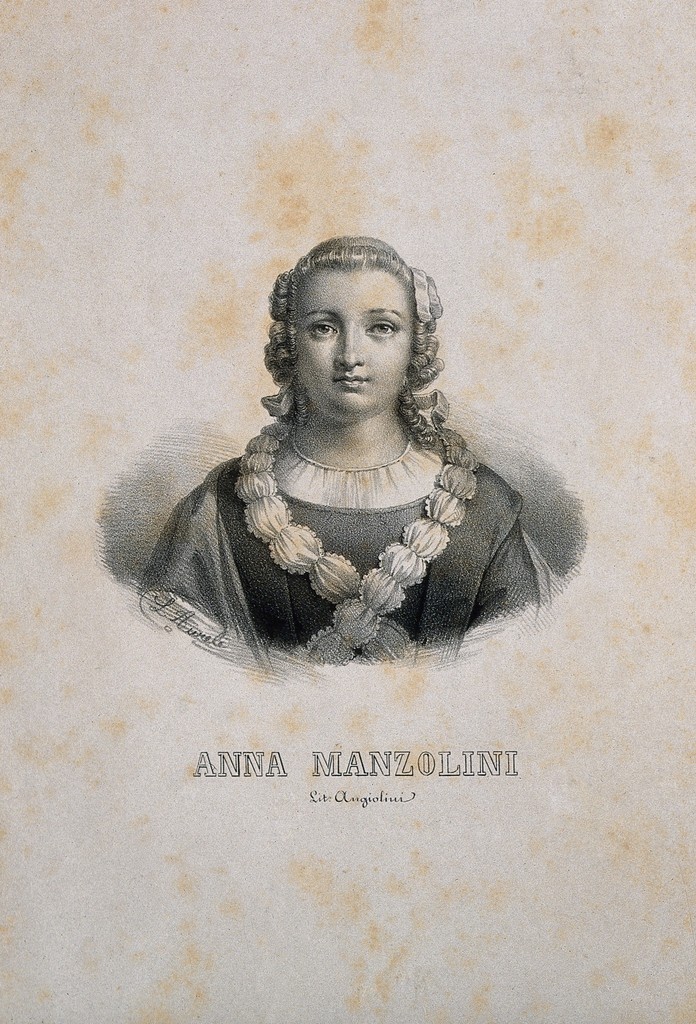 Figure 2: 
Lithograph of Anna Morandi 
By L. Aurele. (18th Century)
[Speaker Notes: 19Lindemann, New Approaches to European History: Medicine and Society in Early Modern Europe, 66
20 Dacome, Women, Wax, and Anatomy in the Century of Things, 526
21 Ibid, 526
22 Ibid, 526
23 Ibid, 525
24 Ibid, 536
25 Ibid, 539
26 Maerker, “Anatomizing the Trade: Designing and Marketing Anatomical Models as Medical Technologies, 538
27Dacome, Women, Wax, and Anatomy in the Century of Things, 542
28 Ibid, 542
29 Ibid, 545
30 Ibid, 545]
Description of the works included
I have included some of her most well-preserved models in this exhibition. Figures 3, 4, 5, and 6 may have been part of the collection commissioned by the King of Sardinia for the Royal University in Turin called “The Series of the Senses.”31 Figures 7, 8, and 9 reveal the anatomy “beneath the skin” – knowledge that could only be developed via repeated dissections of cadavers. Figures 10 and 11 display Morandi’s self-portrait beside one of her husbands. Morandi dissects a brain in this portrait, a preparatory step to understanding its anatomy.32 Ultimately, Morandi’s work eloquently bridges natural flesh to artificial wax, providing an elevated understanding of the human body.
[Speaker Notes: 31 Dacome, Women, Wax, and Anatomy in the Century of Things, 546
32 Ibid, 527]
Works of Anna Morandi: The Senses
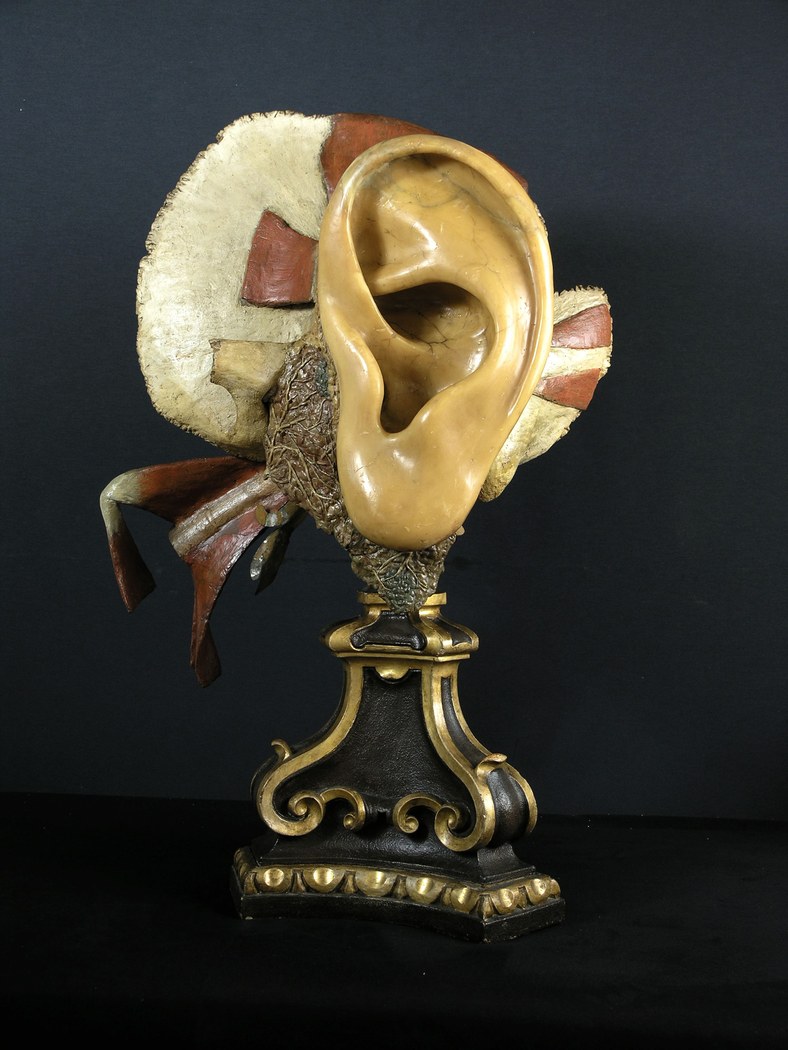 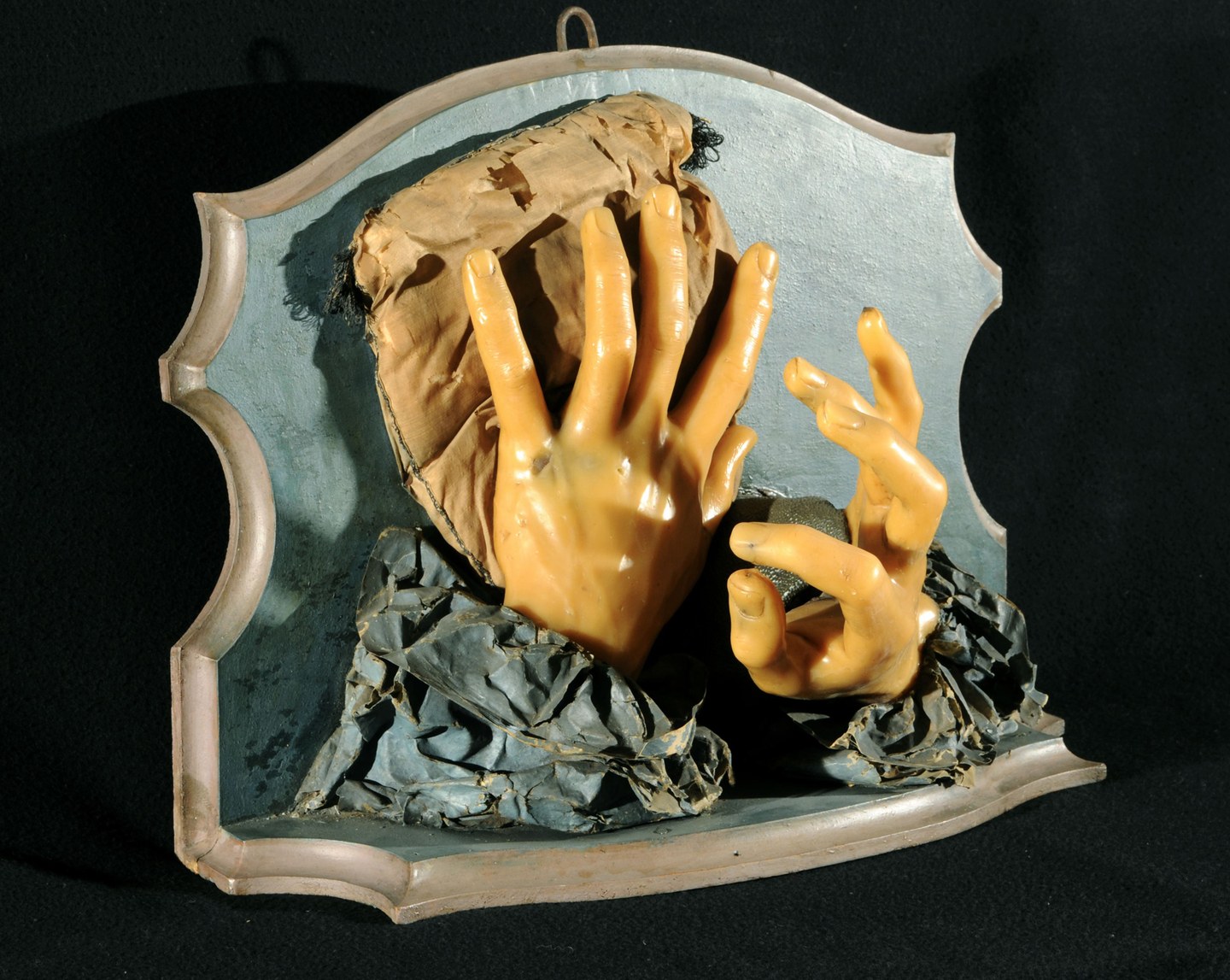 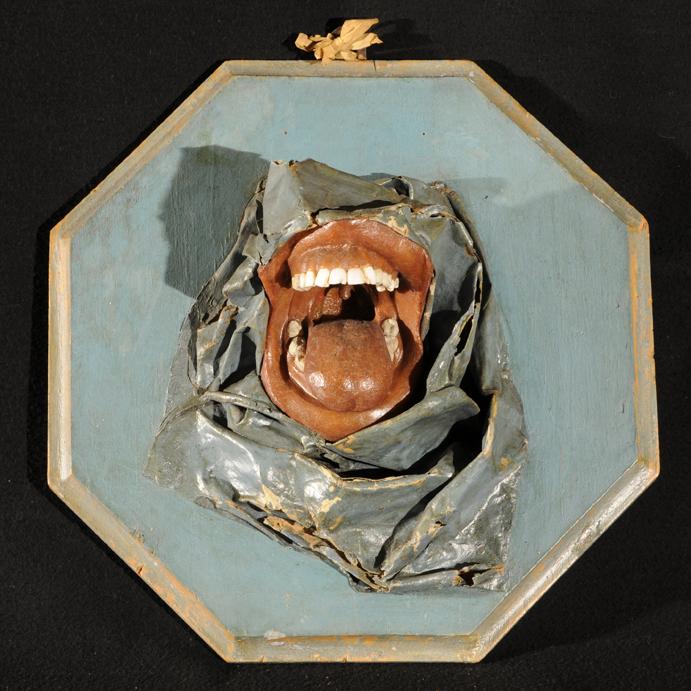 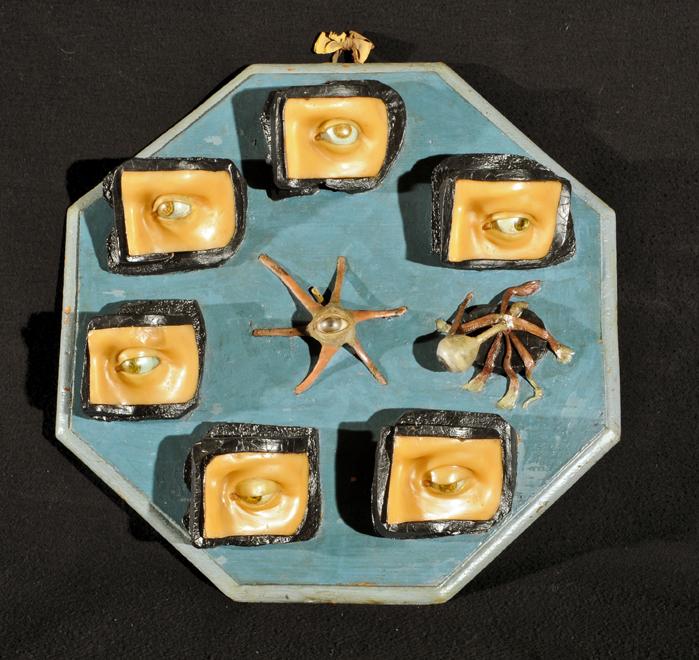 Figure 3: 
Wax Model Representing a Ear
Anna Morandi, 1755-74
Figure 4: 
Wax Model Representing Two Hands 
Anna Morandi, 1755-1774
Figure 5: 
Mouth and Tongue 
Anna Morandi, 1755-1774
Figure 6: 
A Set of Wax Eyes
Anna Morandi, 1755-1774
Works of Anna Morandi: Underneath the Skin
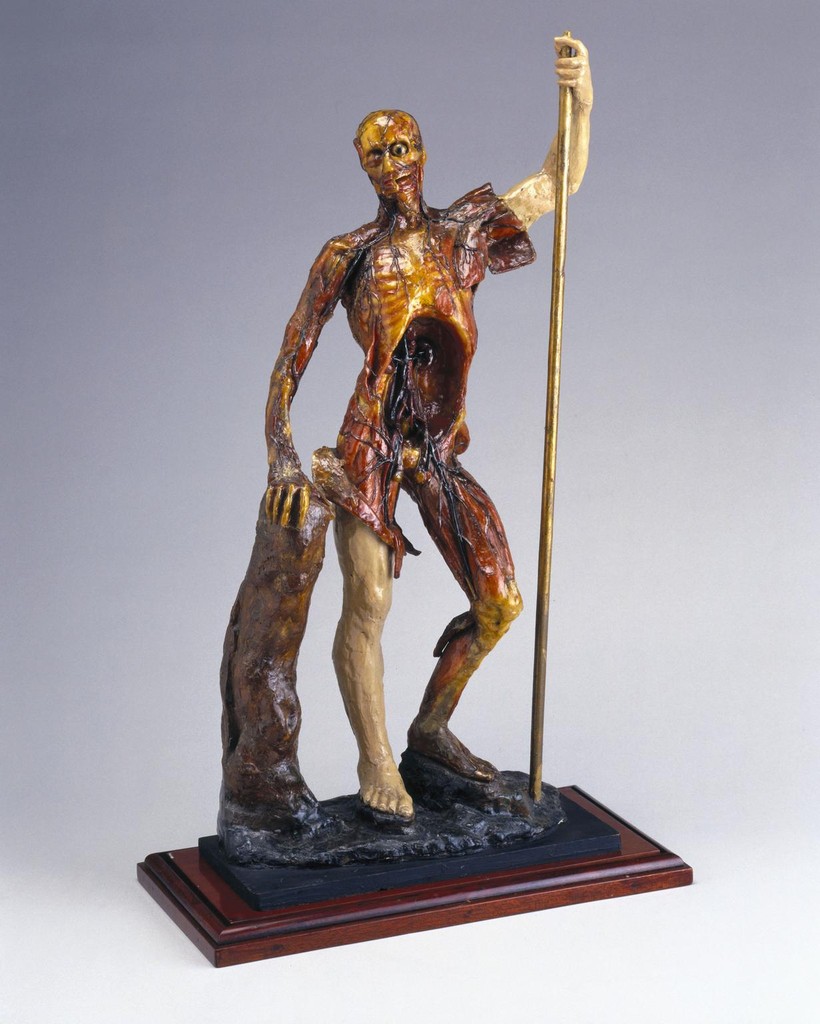 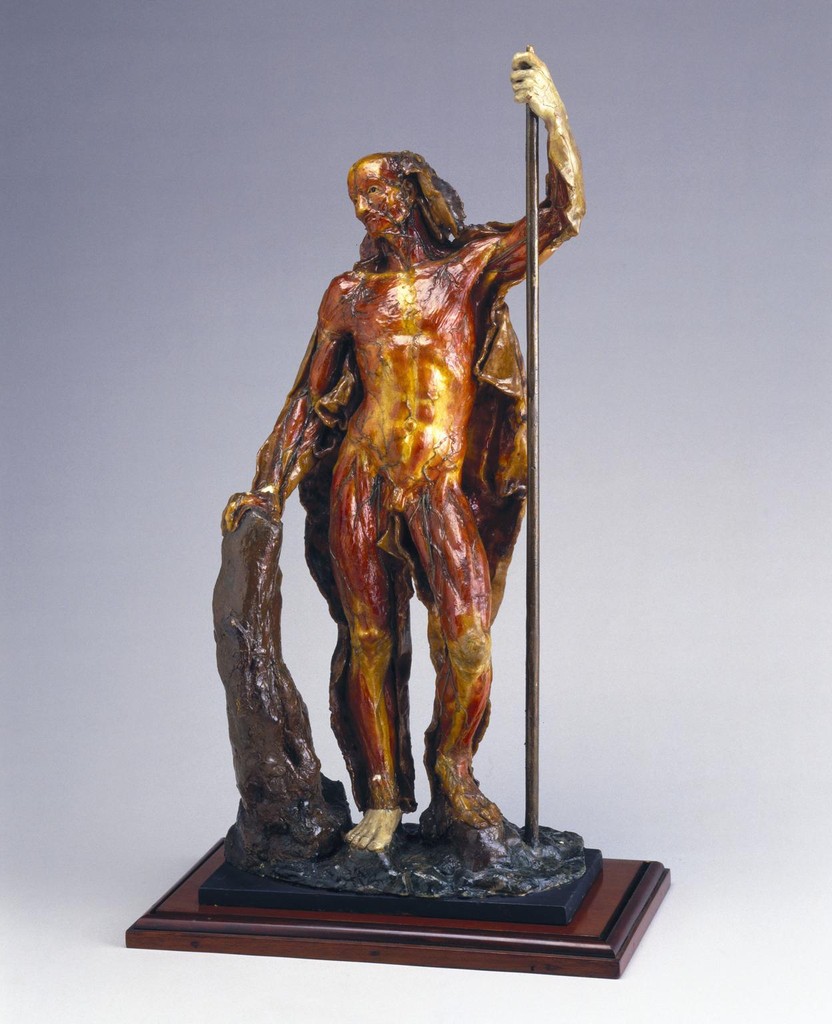 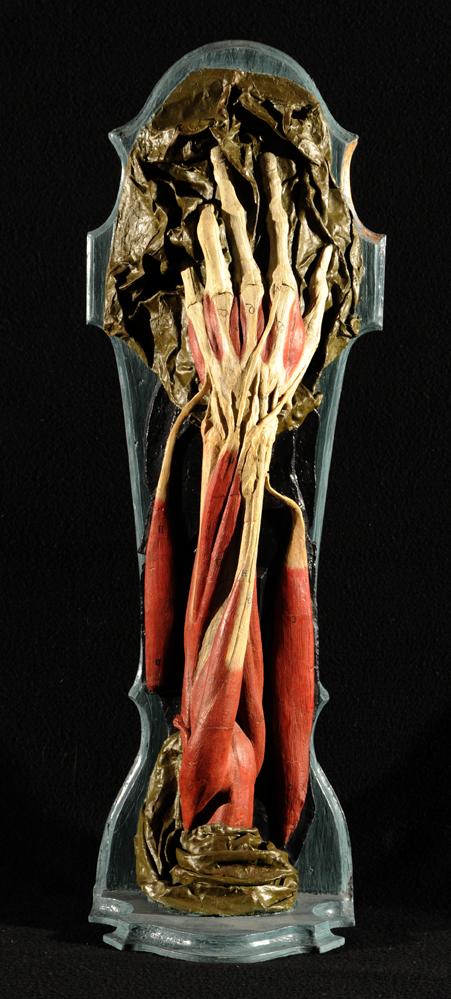 Figure 7: 
Wax Male Anatomical Figure 
Anna Morandi, 1755-1774
Figure 8: 
Wax Male Anatomical Figure 
Anna Morandi, 1755-1774
Figure 9: 
Muscles of the Forearm
Anna Morandi, 1755-1774
Anna Morandi and Giovanni Manzolini
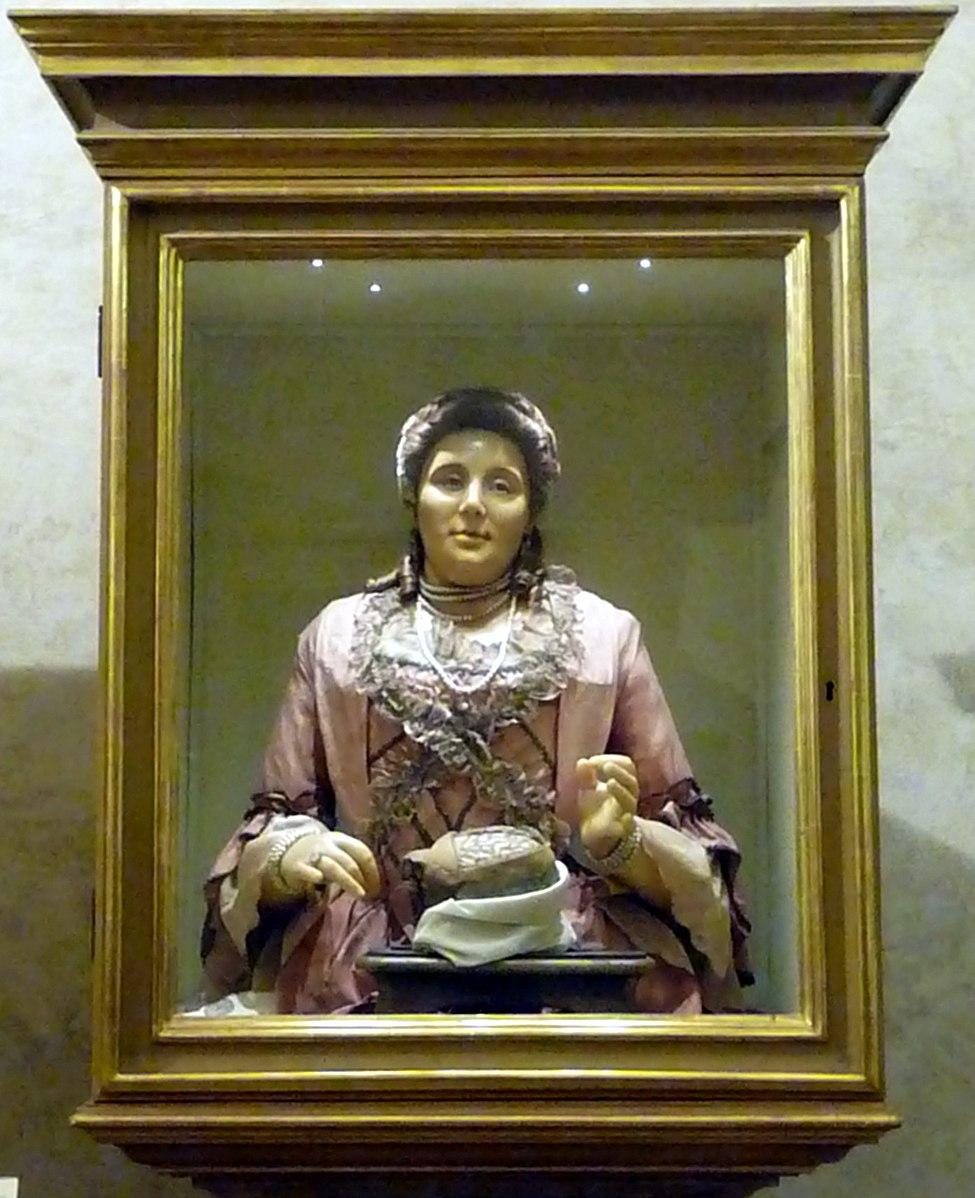 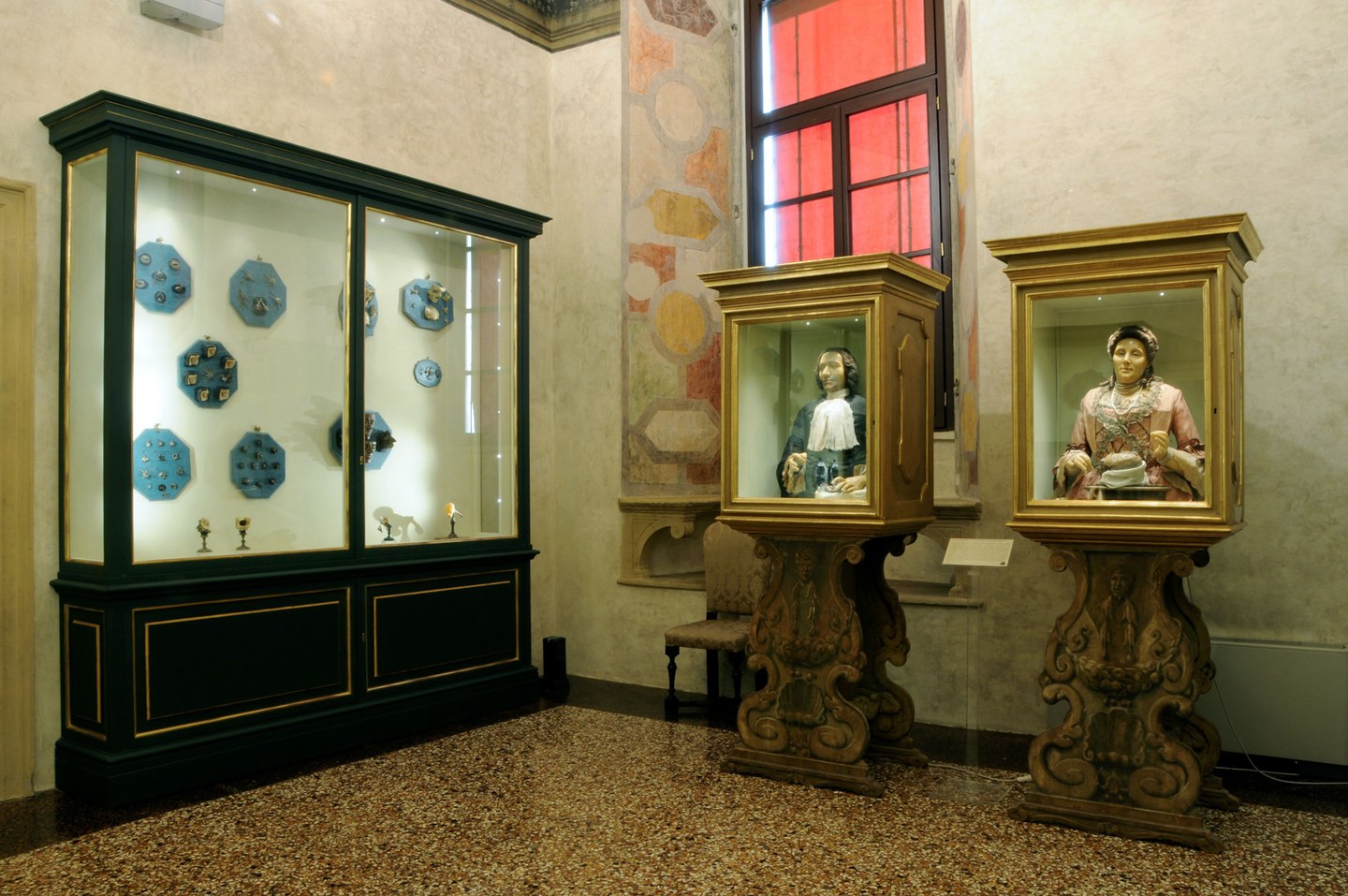 Figure 11: Giovanni Manzolini and Anna Morandi’s Anatomical Waxes at the Museum of Palazzo Poggi
Figure 10: Self-Portrait
Anna Morandi, 1755-1774
Marie Marguerite Biheron
Marie Marguerite Biheron was another brilliant anatomical wax modeler in Europe in the 18th century. She was the youngest daughter of a well-established pharmacist named Gilles Biheron.33 Her father died when she was young, and she wanted to honor him and pursue medicine in some fashion.34 Like Anna Morandi, she created wax anatomical models based on the knowledge gained by dissecting actual corpses.35 Her artistic mentor was Françoise Basseport, who recognized Biheron’s aptitude for sculpture early on.36 Anatomically, Biheron learned from two savants – Sauveur Morand and Jacques Barbeu Dubourg.37 Morand was a member of the Académie royale des sciences and a chief surgeon at L’hôpital de la Charité and L’hôpital des Invalides, and Dubourg was a member of the Faculté de Médicine.38 So, between these two men and Basseport, she had access to immense knowledge and the ability to make her work visible. Creating these waxes took a while. She had to grease the surface of the specimen, coat it with oil and soap, pour the wax into the cavities, and include a few secret ingredients to maintain the structure.39
Her work also became very well-known and admired. The Journal de Trevous called her work “an anatomical marvel,” while other key figures such as Denis Diderot and Ben Franklin corresponded with her and admired her work.40 Eventually, due to input from Morand, she demonstrated her work to the royale des sciences on June 23, 1759.41 On May 13, 1761, she opened a museum of her models in her home.42 Now that she had the approval of the Academie and other intellectuals, she wanted to gather feedback from the public.43 As expected, people loved her work.44
[Speaker Notes: 33 Gelbart, Minerva’s French Sisters: Women of Science in Enlightenment France, 169
34 Ibid, 169 
35 Ibid, 167 
36 Ibid, 167 
37 Ibid, 167 
38 Ibid, 169 
39 Ibid, 176
40 Ibid, 166
41 Ibid, 169 
42 Ibid, 179
43 Ibid, 179
44 Ibid, 179]
Continued
The Gazette de France called her museum “astonishing.”45 She was proud to receive praise from intellectuals who understood the time and effort it took to perfect her craft and hear the public rave about the exhibit’s beauty.46 She would present to the Académie two more times before she died.47 Eventually, though, as the French Revolution progressed, she sought refuge in London with the help of her colleague Benjamin Franklin.48 There she continued to exhibit her collection.49 After a few other buyers attempted, the crown ultimately bought Biheron’s collection and awarded her pension so long as she taught the royal children and continued to produce anatomical pieces.50 Eventually, she died in 1795, impressively overcoming the peak of the Reign of Terror and avoiding catching Septicemia (a deadly disease related to dissecting) like her peer Jewsom Hewson.51 
Unfortunately, due to the political turmoil and transitions in the late 18th century, no one preserved Biherot’s pieces. So, in the following slide, I have included a digitized version of one of the letters she wrote to Benjamin Franklin.52 In it, she expresses her concern and condolences regarding the political climate in America. She also speaks of her fondness for Franklin and how she often brags about their friendship to her acquaintances. Though this letter reveals very little of her expertise in anatomical wax making, it validates her position in a prominent intellectual sphere as an acquaintance of Benjamin Franklin
[Speaker Notes: 45 Ibid, 179
46 Ibid, 179
47 Ibid, 179
48 Ibid, 184
49 Ibid, 179
50 Ibid, 202
51 Ibid, 184
52 National Archives, “The Papers of Benjamin Franklin.”]
Marie Marguerite Biheron’s Letter to Benjamin Franklin
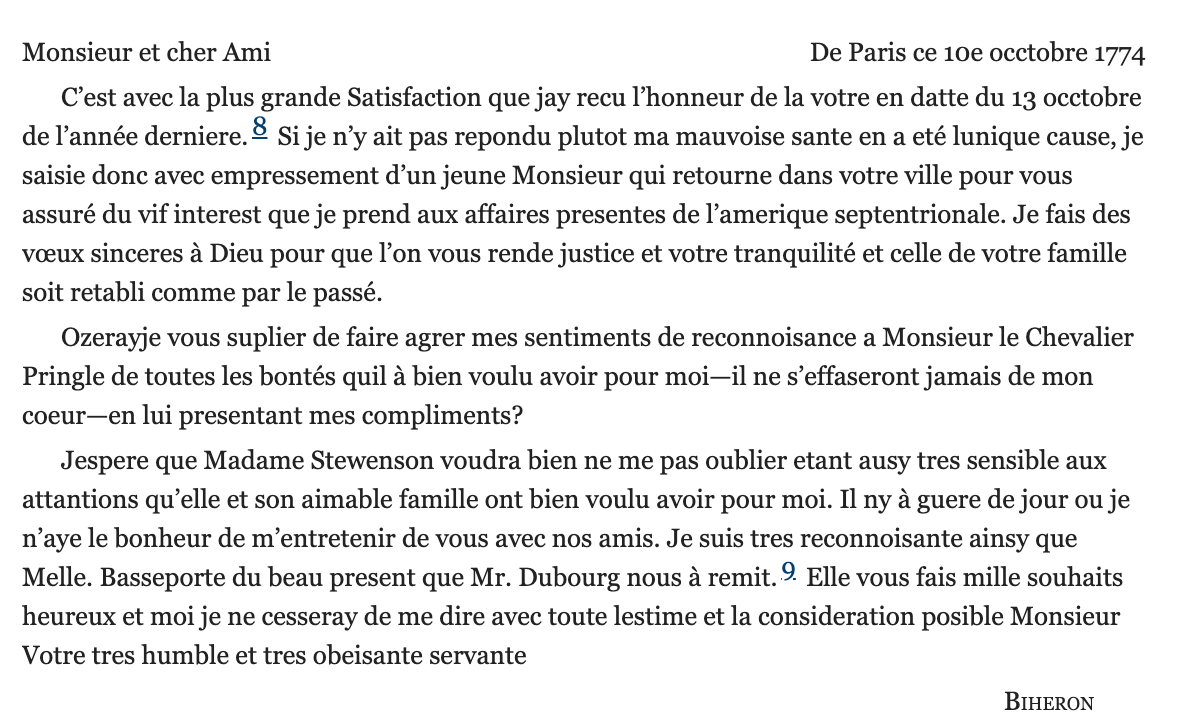 Figure 12: Typed Copy of Biheron’s Letter to Franklin (1774)

She gives condolences for tumultuous political climate in America and reflects on their happy and strong friendship (Library of Congress Franklin Papers)
Reference: “To Benjamin Franklin from Marie Catherine Biheron, 10 October 1774,” Founders Online, National Archives, https://founders.archives.gov/documents/Franklin/01-21-02-0174. Original source: The Papers of Benjamin Franklin, vol. 21, January 1, 1774, through March 22, 1775, ed. William B. Willcox. New Haven and London: Yale University Press, 1978, pp. 331–332.]
02
Obstetric Phantom
La Machine: Madame du Coudray
Madame du Coudray
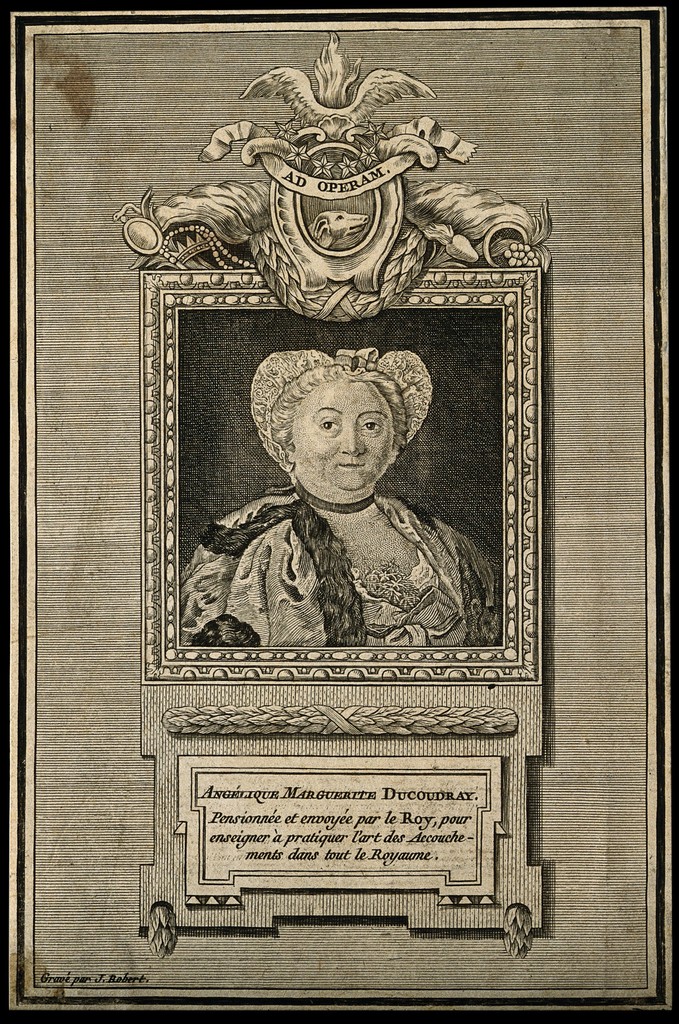 Angélique Marguerite Le Boursier du Coudray (pictured in Figure 13), or Madame du Coudray, was a French midwife known for creating obstetric phantoms. Professor Urs. Boschun defines a phantom as a “replica of the birth canal and the mature fetus.”53 Midwives typically endured a few years of training and apprenticeship.54 After training, Coudray became a registered midwife in Paris in February of 1740.55 In 1756, she first manufactured “La Machine,” a reusable and flexible model of the lower part of the female torso.56 This object was both a piece of art as well as a “machine” because it was an apparatus constructed to perform a task – simulate childbirth.57 While she made many, the last remaining model, which acts more as a physical blueprint, can be seen in Figures 15 and 16 and stands at the Musée Flaubert et d’Histoire de La Medicine in Rouen, France.58 Nevertheless, records show that she created multiple models.59 She even made a “Liquid Model” using sponges saturated in clear or red-colored liquid to imitate amniotic fluids.60
Coudray wrote the first manual for practical simulation-based training (See Cover in Figure 13) titled Abrégé de L’art Des Accouchements.61 In this text, Coudray describes essential theoretical principles, anatomy, physiology, and reproductive theories and explains how to differentiate between an actual pregnancy and pseudocyesis.62
Figure 13: Title Page of Madame du Coudray’s Book Abrégé de l’art des accouchements (Abridgement of the Art of Delivery) 1759
Engraving by J. Robert
[Speaker Notes: 53 Scharf, “La Machine: Obstetric Phantoms of Madame Du Coudray … Back to the Roots,” 1
54 Wiesner, Working Women in Renaissance Germany, 73
55 Scharf, “La Machine: Obstetric Phantoms of Madame Du Coudray … Back to the Roots,” 2
56 Ibid, 3
57 Maerker, “Anatomizing the Trade: Designing and Marketig Anatomical Models as Medical Technologies, 533
58 Scharf, “La Machine: Obstetric Phantoms of Madame Du Coudray … Back to the Roots,” 5
59 Ibid, 3
60 Ibid, 3
61 Ibid, 2
62 Ibid, 2]
Madame du Coudray: Traveling for King Louis XV
In May of 1756, Coudray wrote to the kingsmen in France and announced that she would “gladly give advice to poor women who need it.”63 Eventually, due to a high death rate in France – troops were dying worldwide from war, and infant mortality was high – the King commissioned Coudray on a trip to teach other midwives and doctors proper obstetrics with “La Machine.”64 During her Tour de France from 1759-1783 (See map in Figure 14), she educated between 4,000 to 10,000 midwives and physicians.65 Infant mortality was on a dramatic rise – approximately 200,000 newborns died annually due to insufficient obstetric expertise – and she wished to help combat it.66 She taught classes six days a week, all morning and all afternoon, for two months in each location.67 Madame du Coudray educated both men and women and remained confident in herself despite being “in a patriarchal society.”68 An interesting fact concerning confronting a “patriarchal society” is that no evidence shows that Madame du Coudray was ever married, so historians believe that she added “du Coudray” to her name to gain respect from her patients, especially in the provinces, as a “married woman.”69
Midwifery conducted by Coudray and throughout Europe was an art of practice and character.70 They dealt with stressful situations (child labor) daily while confronting intense political landscapes. Around this time, midwives in London dealt with Catholics in Cellier’s Restoration, Revolution in France, economic decline in Holland, and conflicts between State and Church in Italy and Spain. Nevertheless, these midwives prevailed, and Coudray did so with elegance and poise.71
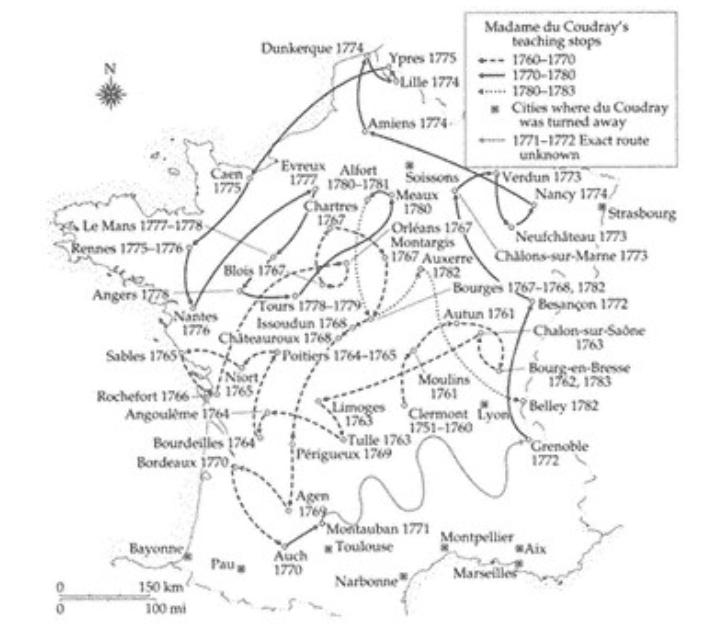 Figure 14: The Overall Map of Madame du Coudray’s Teaching Travels divided into three time periods (1760-1770, 1770-1780, and 1780–1783)
[Speaker Notes: 63 Gelbart. The King’s Midwife : A History and Mystery of Madame Du Coudray, 60
64 Ibid, 61
65 Scharf, “La Machine: Obstetric Phantoms of Madame Du Coudray … Back to the Roots,” 2
66 Ibid, 2 
67 Gelbart. The King’s Midwife : A History and Mystery of Madame Du Coudray, 97
68 Scharf, “La Machine: Obstetric Phantoms of Madame Du Coudray … Back to the Roots,” 2
69 Marland, The Art of Midwifery: Early Modern Midwives in Europe, 134
70 Marland, The Art of Midwifery: Early Modern Midwives in Europe,7
71 Marland, The Art of Midwifery: Early Modern Midwives in Europe,7]
La Machine
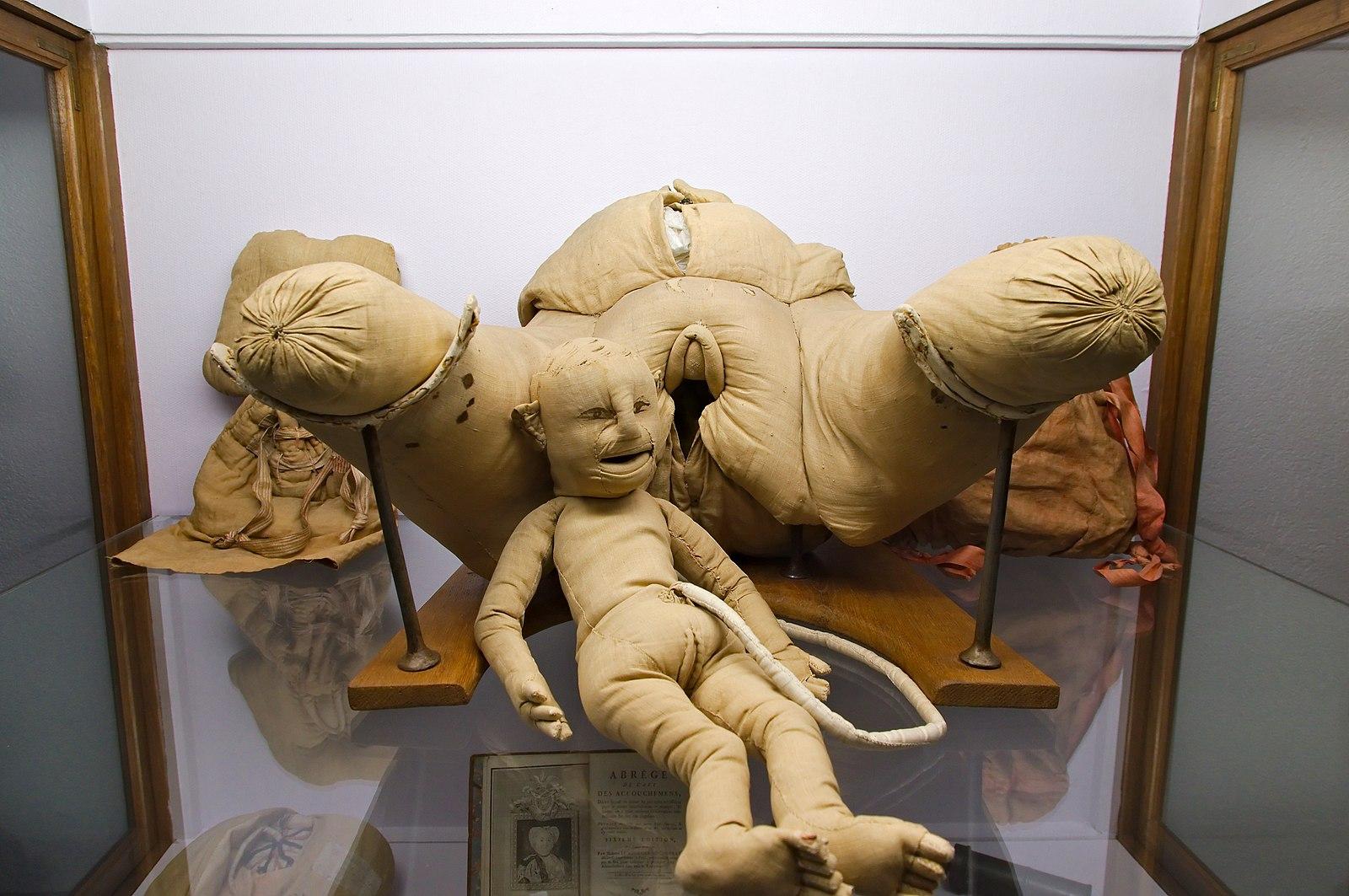 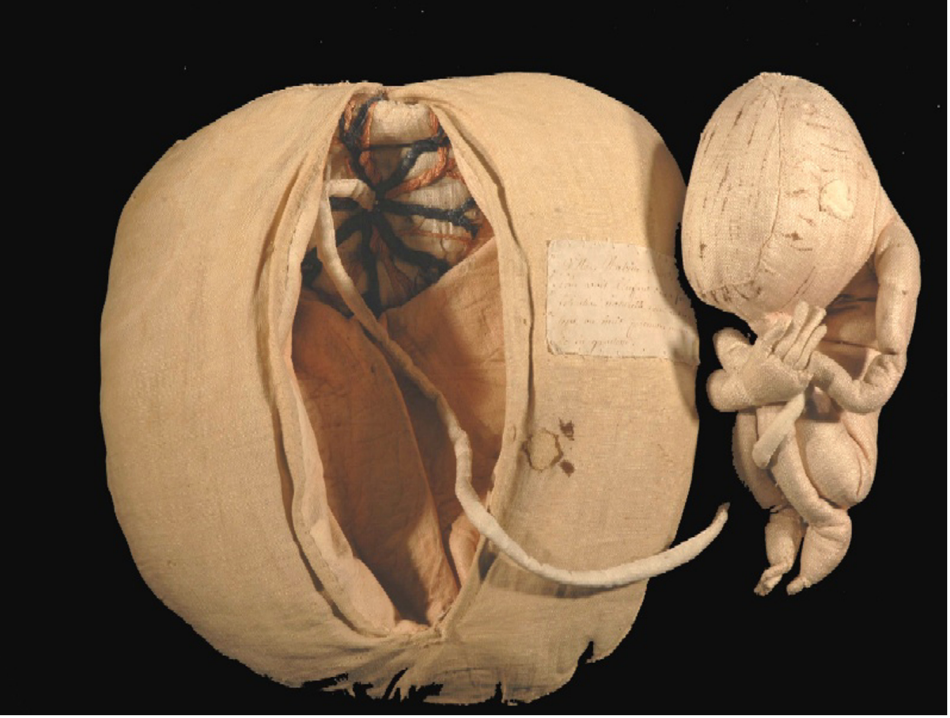 Figure 15: La Machine 
Madame du Coudray (18th Century)
Musée Flaubert d'Histoire de la Médecine
Figure 16: Uterus with Mannequin of a Fetus, Umbilical cord, and Placenta 
Madame du Coudray (18th Century)
Musée Flaubert d'Histoire de la Médecine
03
Medicinal Recipes
Countess Dorothea of Mansfeld
Countess Dorothea of Mansfeld, a noblewoman from an estimable line of German princes, lived from 1493 to 1578.72 She was known around Europe for the remedies she made in the Mansfeld castle garden.73 She gained approval from her fellow aristocrats, who called her a “meister of medicine,” and the poor, who traveled far to receive medicine from her.74 She was one of many noblewomen who created medicinal recipes because creating these recipes was a way for a lady to care for and “heal” her community.75 Creating and exchanging recipes was not restricted to the upper class.76 There is evidence that shows that lower-class women healers thrived despite economic barriers.77 Upper-class women often get recognized, though, due to their increased access to higher-status networks and resources.78
Dorothea emerged when medical practices based on empirical observation and experience gained more support.79 Artisans, specifically surgeons, had begun to promote their experiential knowledge during the 16th century.80  Initially, “Experience” and “experiment” were connected to uncertainty and low forms of knowledge.81 Additionally, many recipes were classified as “kunst,” commonly known as art or skill.82 However, Kunst had a broader range of meanings associated with knowledge and ability. Individuals like Dorothea artistically demonstrated their craft and expertise by creating these recipes.83
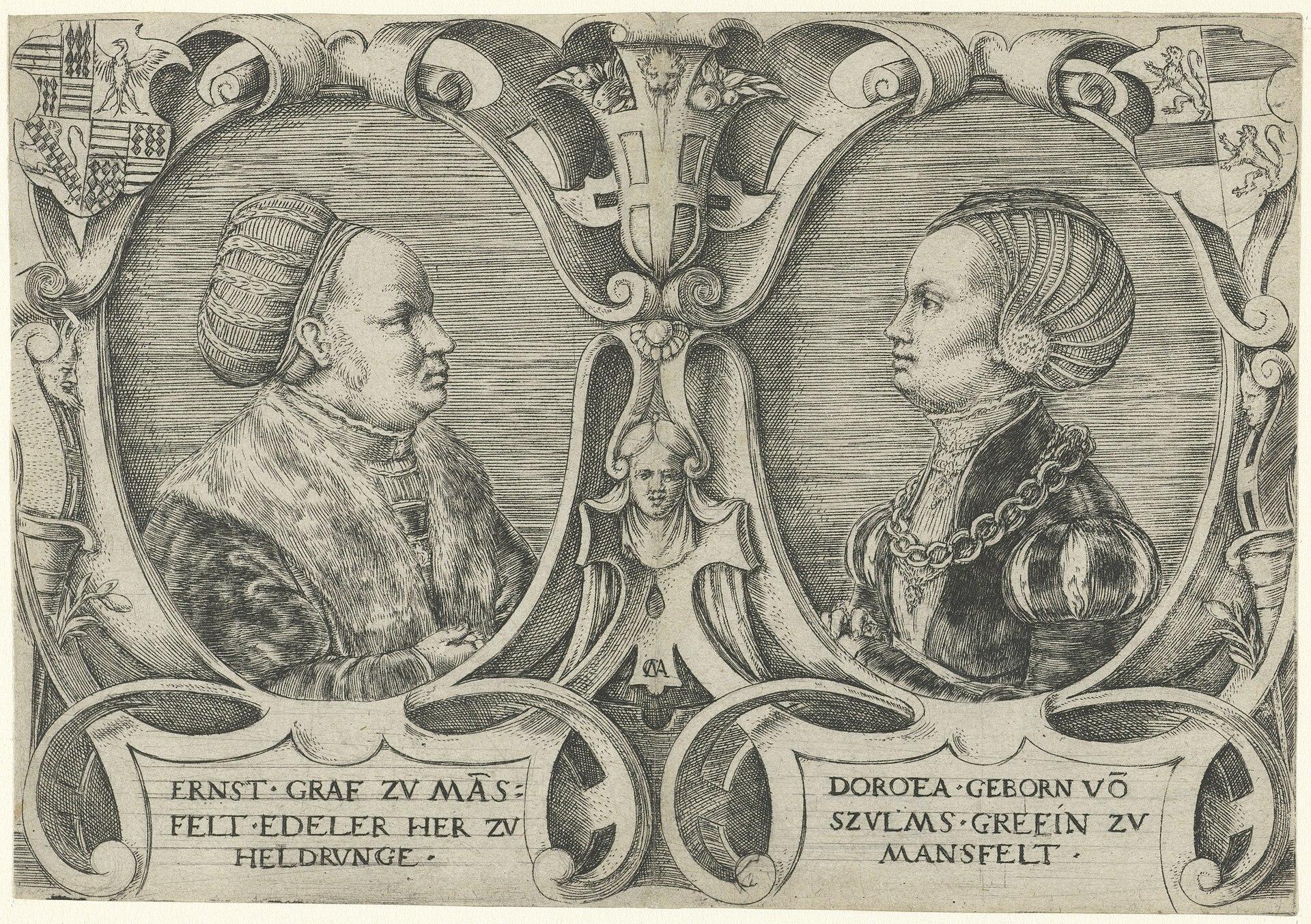 Figure 17: Countess Dorothea (Right) and Husband Count Ernst II (Left) Portrait 
16th Century 
Rijksmuseum
[Speaker Notes: 72  Rankin, Panaceia’s Daughters: Noblewomen As Healers in Early Modern Germany, 1
73  Rankin, Panaceia’s Daughters: Noblewomen As Healers in Early Modern Germany, 1
74  Ibid, 2
75  Ibid, 4
76  Ibid, 6
77  Ibid, 6
78  Ibid, 27
79  Ibid, 4
80 Ibid, 48
81  Ibid, 4
82  Ibid, 75
83  Ibid, 75]
Continued…
As experience gained more credibility, these recipes became more meaningful as “currency” and “gifts”.84 Dorothea championed this new phenomenon and became the epitome of a knowledgeable and charitable patron.85  To gain credibility, she often cited the exact number of patients her specific remedies cured.86 She claimed to have helped over 200 people with a recipe for fevers.87
	Figures 18-20 are images of some excerpts from Dorothea’s recipe books. Specifically of note, Figure 20 shows a sketch of a labeled still – a tool used to distill different medicines. Around this time, in the early 1500s, Hieronymus Brunschwig published medical texts on distilling simple and compound medicines.88 So, even though she was working from home, she followed the expertise and experiential knowledge of other medical practitioners of the time who used tools to manipulate natural objects into medicine. Dorothea of Mansfeld is a remarkable example of a noble woman relying on her experiential knowledge and broad social network to heal herself and her community.
[Speaker Notes: 84 Ibid, 4
85  Ibid, 20
86  Ibid, 28
87  Ibid, 28
88  Ibid, 48]
Countess Dorothea of Mansfeld: 
Excerpts from Recipe Book
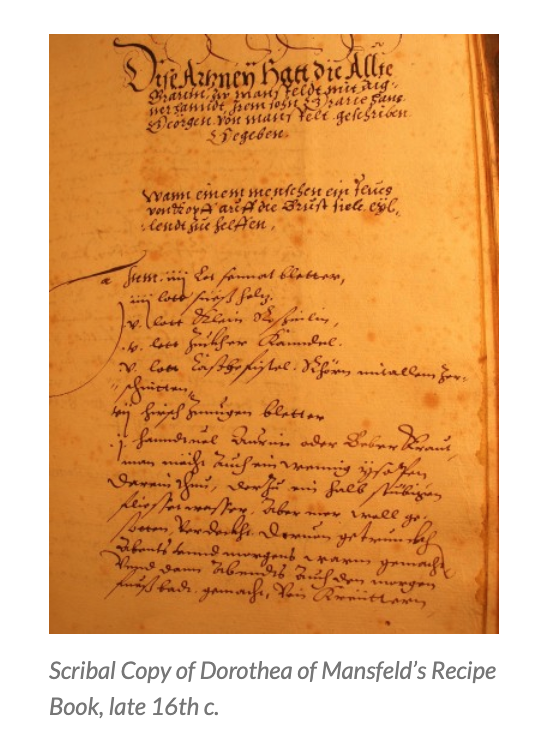 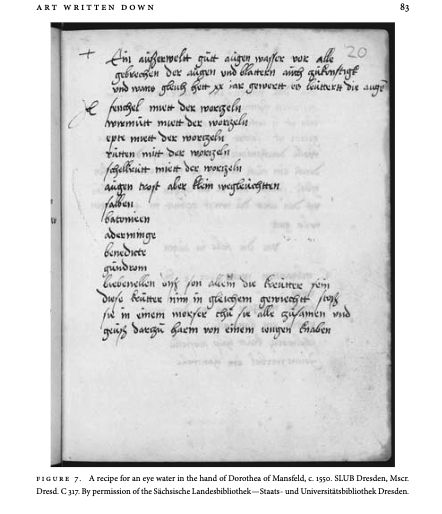 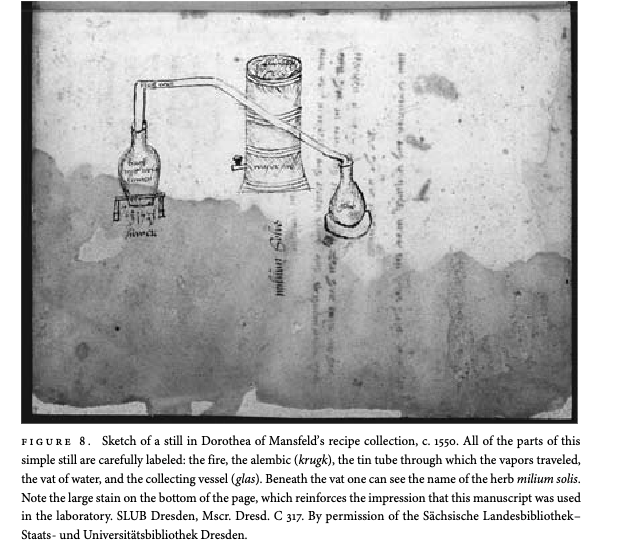 Figure 20
Labeled Sketch of a Still 
Dorothea of Mansfeld
(Circa 1550)
Figure 18
Scribal Copy of Dorothea of Mansfeld’s Recipe Book 
(Late 16th Century)
Figure 19
A Recipe for an Eye Water
Dorothea of Mansfeld
(Circa 1550)
Margaret Baker: 
For the Headache
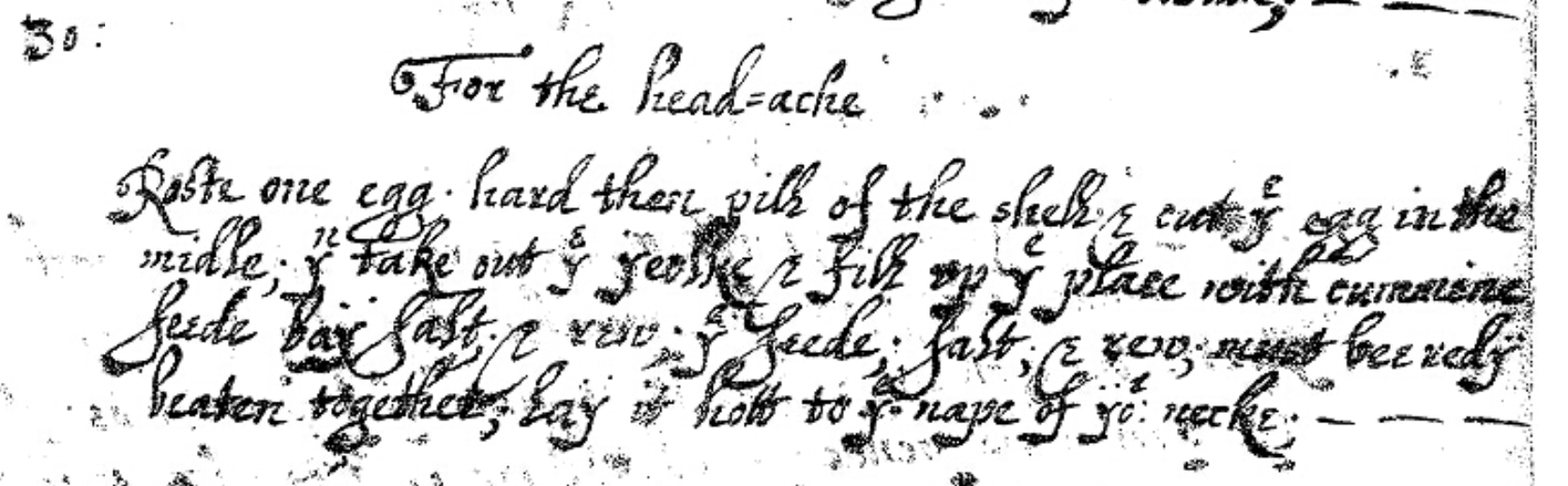 Not much is known about Margaret Baker, except for the fact that she was the daughter of Richard Baker the Chronicler and Margaret Mainwaring.89 In a case study of three of the manuscripts attributed to her, the historian found that many of her recipes were copies from printed sources, suggesting that she was well-read and engaged in extensive research to prepare these recipes.90 Interestingly, sources suggest that Margaret Baker never had children or got married.91  When her mother wrote her will, she was middle-aged, single, and had no children. Engaging in such an extensive social network without those identities makes her work more impressive and commendable. 
In Figures 21 and 22, I have included a recipe for the headache from one of her three manuscripts.92 I reconstructed this recipe (See Appendix 2) as a way to represent all of the components of Quiccheberg second class (See Figure 1). I used enacted knowledge in the 2d form (written manuscript) and transformed it into a 3d object – the resulting remedy. I also used tools such as knives, containers, etc., to manipulate natural objects into functional and valuable medicines.
Figure 21
A recipe For the Headache
17th Century
Margaret Baker
Roast one egg hard and  then peel off the shell. Cut the egg in the middle and take out the yolk. Fill up the place with cumin seed, bay salt, and rue. The seed, salt, and rue must be ready beaten together. Lay it hot to the nape of the neck.
Figure 22
Legible transcription of Baker’s recipe “For the Headache”
[Speaker Notes: 89 Connor,“Seeking Margaret Baker: Identifying the Author of Three Manuscript Receipt Books.”
90 Ibid
91 Ibid
92 Margaret Baker’s Cookery and Medical Receipts, 1600s]
Quantitative Analysis
To continue to illustrate the medical social network women continued to join, I decided to compare the types of medicinal recipes in Ms. Fr. 640 and Margaret Baker's manuscript. Perhaps, they would contain similar recipes or priorities to treat specific ailments and conditions. I classified each recipe in the text, counted them, and displayed the results in Figures 23 and 24. The majority of the recipes in Margaret Baker's manuscript were miscellaneous. However, the following majorities – digestive, dermatological, and infectious – overlapped with the top percentages in the Ms. Fr. 640 data. These similarities in type reveal the ramifications of an extensive medical recipe network. In fact, after some close examination, some of the recipes appear to be similar in purpose and sometimes in ingredients (See Appendix 1 and 2).  
Margaret Baker has a recipe for a Healing Salve, and Ms. Fr. 640 has one for a Burn Salve (Reconstruction in Appendix 1). Margaret Baker has a recipe for a headache using salt, and Ms. Fr. 640 has a similar recipe with salt "Against pains." (See Appendix 2 for Reconstruction of "For the Headache"). According to Richard Oosterhoff93, salts in Ms. Fr. 640 and other recipe texts carry metaphorical meaning, and exploring this significance in a future venture could be worthwhile.93
While the reconstructions for these recipes are not explicitly "part of the exhibit," they helped inform my analysis of the figures featured in this kunstkammer.
[Speaker Notes: 93 Oosterhoff, “Ingenious Materials: Salts as Material Metaphor.”]
Medicinal Recipes of Margaret Baker versus Ms. Fr.640
Categorical Breakdown: 
Categorized the diseases into one of the following: circulatory, dermatological, digestive, infectious, miscellaneous/multispecialty, musculoskeletal, neurological, psychological, reproductive, respiratory, sensory, and urinary. I then created a pie chart determining the percent composition of each. These categories were inspired by previous research of other manuscripts.
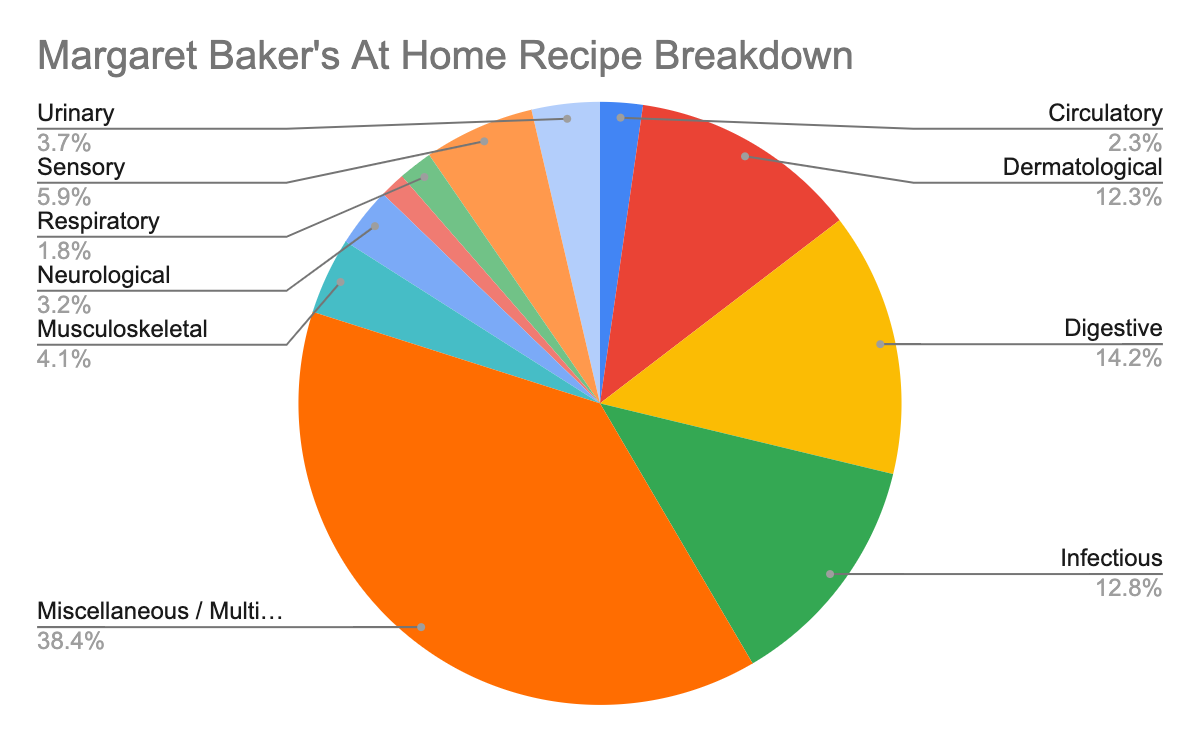 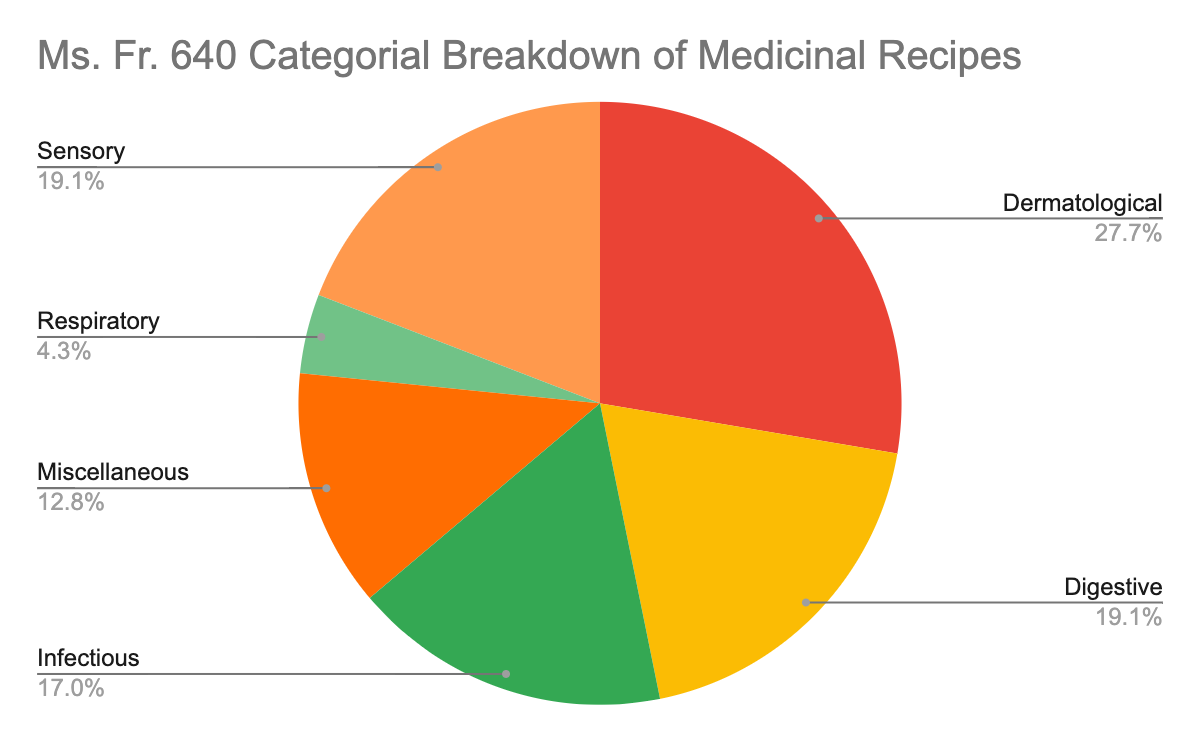 Figure 23
Adapted from Elizabeth Branscum’s list “Medicine in Ms. Fr. 640 and Household Recipe Books
Figure 24
Categorical Breakdown of Types of Medical Recipes in Margaret Baker’s Recipe Book
All data and analysis can be found in my Quantitative Analysis file. 
Compare these graphs to the work by Elizabeth Branscum’s Medicine in Ms. Fr. 640 and Household Recipe Books.
Conclusion
All three exhibits demonstrate the power of experience and practice and their role in successful working women’s life during the Early Modern Period and Enlightenment in Europe. Experiential knowledge was a form of intellectual currency. A wax model for teaching students that travels worldwide, a “machine” that simulates childbirth, and  medical recipes are all exchangeable and valuable. As one encounters these and similar objects, one simultaneously builds one’s understanding of the artificial and natural world, ultimately bringing one to an elevated state of knowledge and intellect. Following the mission of the Making and Knowing Project, I believe that more people today could benefit and learn from reconstructions and experimentation in the classroom, in social settings, and in political spheres. I can only aspire to build the courage, creativity, and expertise beheld by Anna Morandi, Marie Biheron, Madame du Coudray, Dorothea of Mansfeld, and Margaret Baker.
Footnotes
26 Maerker, “Anatomizing the Trade: Designing and Marketig Anatomical Models as Medical Technologies, 538
27Dacome, Women, Wax, and Anatomy in the Century of Things, 542
28 Ibid, 542
29 Ibid, 545
30 Ibid, 545
31 Dacome, Women, Wax, and Anatomy in the Century of Things, 546
32 Ibid, 527
33 Gelbart, Minerva’s French Sisters: Women of Science in Enlightenment France, 169
34 Ibid, 169 
35 Ibid, 167 
36 Ibid, 167 
37 Ibid, 167 
38 Ibid, 169 
39 Ibid, 176
40 Ibid, 166
41 Ibid, 169 
42 Ibid, 179
43 Ibid, 179
44 Ibid, 179
45 Ibid, 179
46 Ibid, 179
47 Ibid, 179
48 Ibid, 184
49 Ibid, 179
50 Ibid, 202
51 Ibid, 184
52 National Archives, “The Papers of Benjamin Franklin.”
53 Scharf, “La Machine: Obstetric Phantoms of Madame Du Coudray … Back to the Roots,” 1
54 Wiesner, Working Women in Renaissance Germany, 73
55 Scharf, “La Machine: Obstetric Phantoms of Madame Du Coudray … Back to the Roots,” 2
56 Ibid, 3
57 Maerker, “Anatomizing the Trade: Designing and Marketig Anatomical Models as Medical Technologies, 533
58 Scharf, “La Machine: Obstetric Phantoms of Madame Du Coudray … Back to the Roots,” 5
59 Ibid, 3
60 Ibid, 3
61 Ibid, 2
62Ibid, 2
63 Gelbart. The King’s Midwife : A History and Mystery of Madame Du Coudray, 60
64 Ibid, 61
65 Scharf, “La Machine: Obstetric Phantoms of Madame Du Coudray … Back to the Roots,” 2
66 Ibid, 2 
67 Gelbart. The King’s Midwife : A History and Mystery of Madame Du Coudray, 97
68 Scharf, “La Machine: Obstetric Phantoms of Madame Du Coudray … Back to the Roots,” 2
69 Marland, The Art of Midwifery: Early Modern Midwives in Europe, 134
70 Marland, The Art of Midwifery: Early Modern Midwives in Europe, 7
71 Marland, The Art of Midwifery: Early Modern Midwives in Europe, 7
1Impey, The Origins of Museums, 1.
2Ibid, 201
3 Meadow, The First Treatise of Museums, 23
4 Ibid, 24
5Liu, “Collecting Cures in an Artisanal Manuscript: Practical Therapeutics and Disease in Ms. Fr. 640” 
6Ibid
7Ibid
8 Wiesner-Hanks, New Approaches to European History: Women and Gender in Early Modern Europe, 19
 9 Ibid
10 Ibid, 24
11 Ibid
12 Ibid, 26
13 Ibid, 44
14 Ibid
15  Ibid, 45
16 Wiesner, Working Women in Renaissance Germany, 37. 
17 Ibid
18 Ibid
19Lindemann, New Approaches to European History: Medicine and Society in Early Modern Europe, 66
20 Dacome, Women, Wax, and Anatomy in the Century of Things, 526
21 Ibid, 526
22 Ibid, 526
23 Ibid, 525
24 Ibid, 536
25 Ibid, 539
Footnotes (cont)
72  Rankin, Panaceia’s Daughters: Noblewomen As Healers in Early Modern Germany, 1
73  Rankin, Panaceia’s Daughters: Noblewomen As Healers in Early Modern Germany, 1
74  Ibid, 2
75  Ibid, 4
76  Ibid, 6
77  Ibid, 6
78  Ibid, 27
79  Ibid, 4
80 Ibid, 48
81  Ibid, 4
82  Ibid, 75
83  Ibid, 75
84 Ibid, 4
85  Ibid, 20
86  Ibid, 28
87  Ibid, 28
88  Ibid, 48
89 Connor,“Seeking Margaret Baker: Identifying the Author of Three Manuscript Receipt Books.”
90 Ibid
91 Ibid
92 Margaret Baker’s Cookery and Medical Receipts, 1600s
93 Oosterhoff, “Ingenious Materials: Salts as Material Metaphor.”
Bibliography
Branscum, Elizabeth. “Medicine in Ms. Fr. 640 and Household Recipe Books.” sandbox. Accessed May 12, 2023. https://cu-mkp.github.io/sandbox/docs/su21_branscum_elizabeth_final-project-medicinal.html. 
Connor, Kimberley G. 2022. “Seeking Margaret Baker: Identifying the Author of Three Manuscript Receipt Books.” ABO 12 (1): 0_1,0_2,1-29. https://doi.org/10.5038/2157-7129.12.1.1252. 
Dacome, Lucia. “Women, Wax and Anatomy in the ‘Century of Things.’” Renaissance Studies 21, no. 4 (2007): 522–50. http://www.jstor.org/stable/24416938. 
Gelbart, Nina Rattner. “Anatomist and Inventor: Marie-Marguerite Biheron and Her Medical Museum (1719–1795).” In Minerva’s French Sisters: Women of Science in Enlightenment France, edited by Nina Rattner Gelbart, 0. Yale University Press, 2021. https://doi.org/10.12987/yale/9780300252569.003.0010. 
Gelbart, Nina Rattner. 1998. The King’s Midwife : A History and Mystery of Madame Du Coudray. Berkeley, Calif: University of California Press. https://search.ebscohost.com/login.aspx?direct=true&AuthType=ip&db=e025xna&AN=42416&site=ehost-live&scope=site. 
Impey, Oliver, and Arthur MacGregor. The Origins of Museums : The Cabinet of Curiosities in Sixteenth- and Seventeenth-Century Europe. London : House of Stratus, 2001. http://archive.org/details/originsofmuseums0000unse. 
Lindemann, Mary. 1999. New Approaches to European History: Medicine and Society in Early Modern Europe Series Number 16. Cambridge, England: Cambridge University Press.
Liu, Xiaomeng. “Collecting Cures in an Artisanal Manuscript: Practical Therapeutics and Disease in Ms. Fr. 640.” In Secrets of Craft and Nature in Renaissance France. A Digital Critical Edition and English Translation of BnF Ms. Fr. 640, edited by Making and Knowing Project, Pamela H. Smith, Naomi Rosenkranz, Tianna Helena Uchacz, Tillmann Taape, Clément Godbarge, Sophie Pitman, Jenny Boulboullé, Joel Klein, Donna Bilak, Marc Smith, and Terry Catapano. New York, Making and Knowing Project, 2020. https://edition640.makingandknowing.org/#/essays/ann_057_sp_17. DOI: https://www.doi.org/10.7916/wq5p-p848. 
Making and Knowing Project, Pamela H. Smith, Naomi Rosenkranz, Tianna Helena Uchacz, Tillmann Taape, Clément Godbarge, Sophie Pitman, Jenny Boulboullé, Joel Klein, Donna Bilak, Marc Smith, and Terry Catapano, eds., Secrets of Craft and Nature in Renaissance France. A Digital Critical Edition and English Translation of BnF Ms. Fr. 640 New York, New York: Making and Knowing Project, 2020. https://edition640.makingandknowing.org.
Bibliography (cont)
“Margaret Baker’s Cookery and Medical Receipts, 1600s - Defining Gender.” n.d. Accessed December 20, 2022. https://www.gender.amdigital.co.uk/Documents/Detail/margaret-bakers-cookery-and-medical-receipts-1600s/25134?item=25152&sessionId=&sessionENC=EI35ysG9yUheyBXG%2bz%2fbdwq39qy9O7kphE3rDrZnHe89SZuO30sLUjPfINiTxnLcaO8dnh7bWqCeZevyYF7vAZU87IcoW%2frRZ5NC0THR3Rk%3d&returnURL=https%3a%2f%2fwww.gender.amdigital.co.uk%2fDocuments%2fDetail%2fmargaret-bakers-cookery-and-medical-receipts-1600s%2f25134%3fitem%3d25152&JWTtoken=eyJhbGciOiJIUzI1NiIsInR5cCI6IkpXVCJ9.eyJ0eXAiOiJFeHQiLCJkYXRhIjp7IldlYnNpdGVLZXkiOiJkZWZpbmluZ2dlbmRlciIsIk9yZ2FuaXNhdGlvbklkIjoiOTU2IiwiT3JnYW5pc2F0aW9uTmFtZSI6IkNvbHVtYmlhIFVuaXZlcnNpdHksIE5ZIiwiQWNjZXNzVHlwZSI6IkZ1bGwiLCJXZWJzaXRlSWQiOiIxNyJ9LCJleHAiOjE2NzE1ODgxMTgsIm9pZCI6OTU2fQ.w1ahVW38FMA4SlYH2OGo5uqabdW0cL6r9A9Bq7hRnmg. 
Marland, Hilary, ed. The Art of Midwifery: Early Modern Midwives in Europe. London: Routledge, 1994. https://doi.org/10.4324/9780203991527. 
Meadow, Mark A., and Bruce Robertson, eds. 2013. The First Treatise on Museums - Samuel Quiccheberg’s Inscriptiones, 1565. Los Angeles, CA: Getty Publications.
Maerker, Anna. “Anatomizing the Trade: Designing and Marketing Anatomical Models as Medical Technologies, ca.1700–1900.” Technology and Culture 54, no. 3 (2013): 531–62.
Oosterhoff, Richard. “Ingenious Materials: Salts as Material Metaphor.” In Secrets of Craft and Nature in Renaissance France. A Digital Critical Edition and English Translation of BnF Ms. Fr. 640, edited by Making and Knowing Project, Pamela H. Smith, Naomi Rosenkranz, Tianna Helena Uchacz, Tillmann Taape, Clément Godbarge, Sophie Pitman, Jenny Boulboullé, Joel Klein, Donna Bilak, Marc Smith, and Terry Catapano. New York: Making and Knowing Project, 2020. https://edition640.makingandknowing.org/#/essays/ann_324_ie_19. DOI: https://www.doi.org/10.7916/4vf4-2867.  
Rankin, Alisha. Panaceia’s Daughters : Noblewomen As Healers in Early Modern Germany. Synthesis: A Series in the History of Chemistry, Broadly Construed. Chicago: University of Chicago Press. 2013.
https://search.ebscohost.com/login.aspx?direct=true&AuthType=ip&db=e025xna&AN=533170&site=ehost-live&scope=site.
Bibliography (cont)
Scharf, Jann Lennard, Arne Bringewatt, Christoph Dracopoulos, Achim Rody, Jan Weichert, and Michael Gembicki. “La Machine: Obstetric Phantoms of Madame Du Coudray … Back to the Roots.” Journal of Medical Education and Curricular Development 9 (January 1, 2022): 23821205221090170. https://doi.org/10.1177/23821205221090168. 
To Benjamin Franklin from Marie Catherine Biheron, 10 October 1774,” Founders Online, National Archives, https://founders.archives.gov/documents/Franklin/01-21-02-0174. [Original source: The Papers of Benjamin Franklin, vol. 21, January 1, 1774, through March 22, 1775, ed. William B. Willcox. New Haven and London: Yale University Press, 1978, pp. 331–332.]
Wiesner-Hanks, Merry E. 2008. New Approaches to European History: Women and Gender in Early Modern Europe Series Number 41. 3rd ed. Cambridge, England: Cambridge University Press.
Wiesner, Merry E. 1986. Working Women Renaissance Germany. New Brunswick, NJ: Rutgers University Press.
Heat linseed oil on a gentle fire without letting it boil & simmer, but once it is hot, put in a quarter as much of the newest wax you can. Once melted, let it cool, & once they begin to curdle, stir continuously with a new wooden spatula t for as long as it takes you to say one 9 paternoster,* and as you say them, wash this composition with holy water, stirring all the while. Having said the s first 9 paternoster, pour out the first water & put in new one, & wash & stir the composition for the time it takes you to say 8 paternoster, and the 3rd time for as long as 7, & thus you will consecutively until add new water, doing the same as above, until the last & single paternoster of nine. 
Then you shall have a soft & white ointment, with which you shall anoint the burn for the space of 9 days. But do not apply it any longer than this, for it would cause a* your flesh to grow excessively. You p* shall bandage yourself twice a day, & each time you shall wash your face with water & wine mixed together, a little tepid, not rubbing, but as if pressing with a wet linen cloth, and you shall wipe it similarly aff with a fine linen cloth, & next put the ointment, over which you can put ivy leaves. This causes hair to regrow & leaves no scar. A gunpowder maker who had almost completely burnt himself me & showed no sign of the burn, taught me this.
Appendix 1: Ms. Fr. 640
“Against Burns, Excellent”
Heat linseed oil on a gentle fire without letting it boil & simmer, but once it is hot, put in a quarter as much of the newest wax you can.
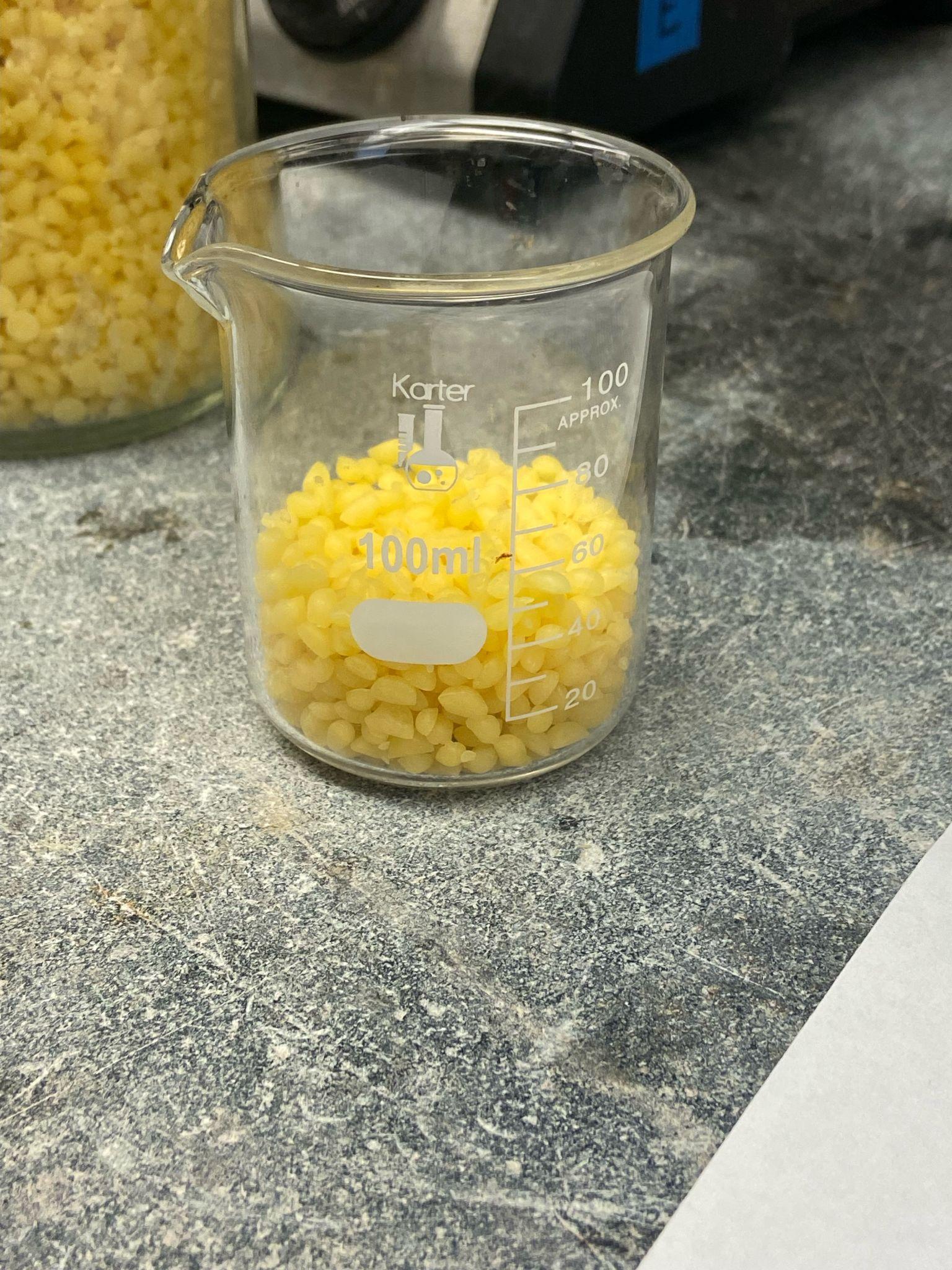 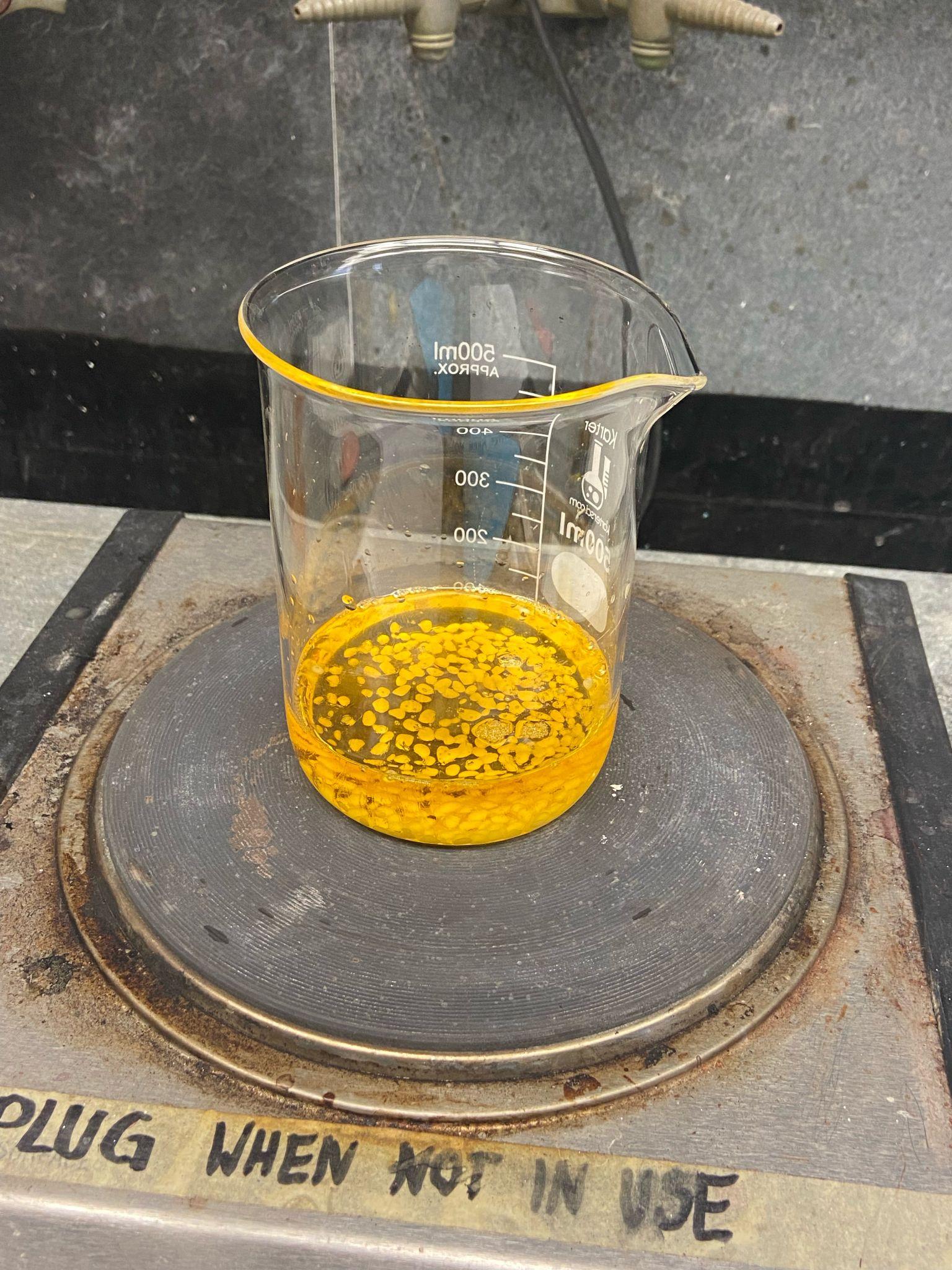 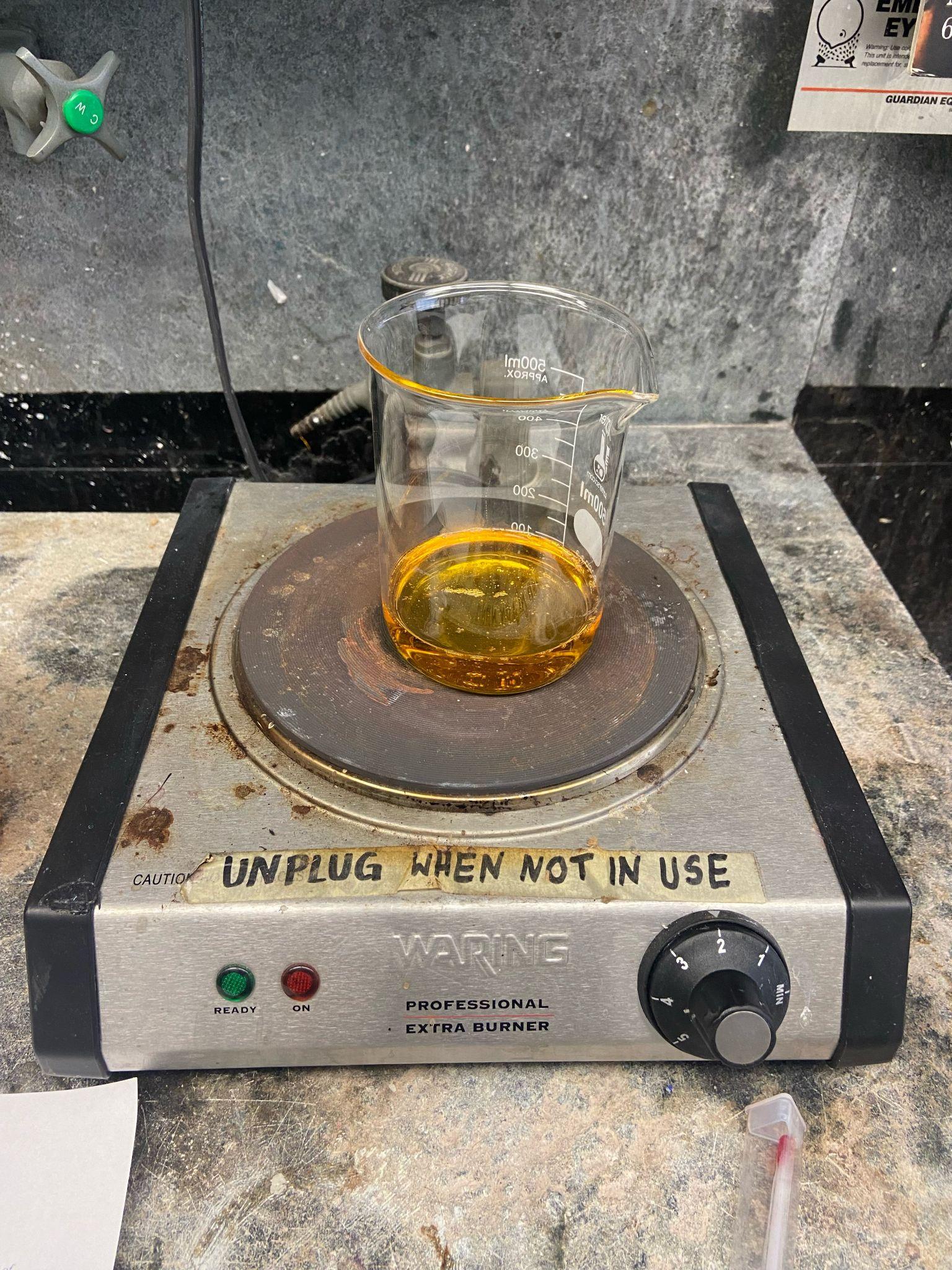 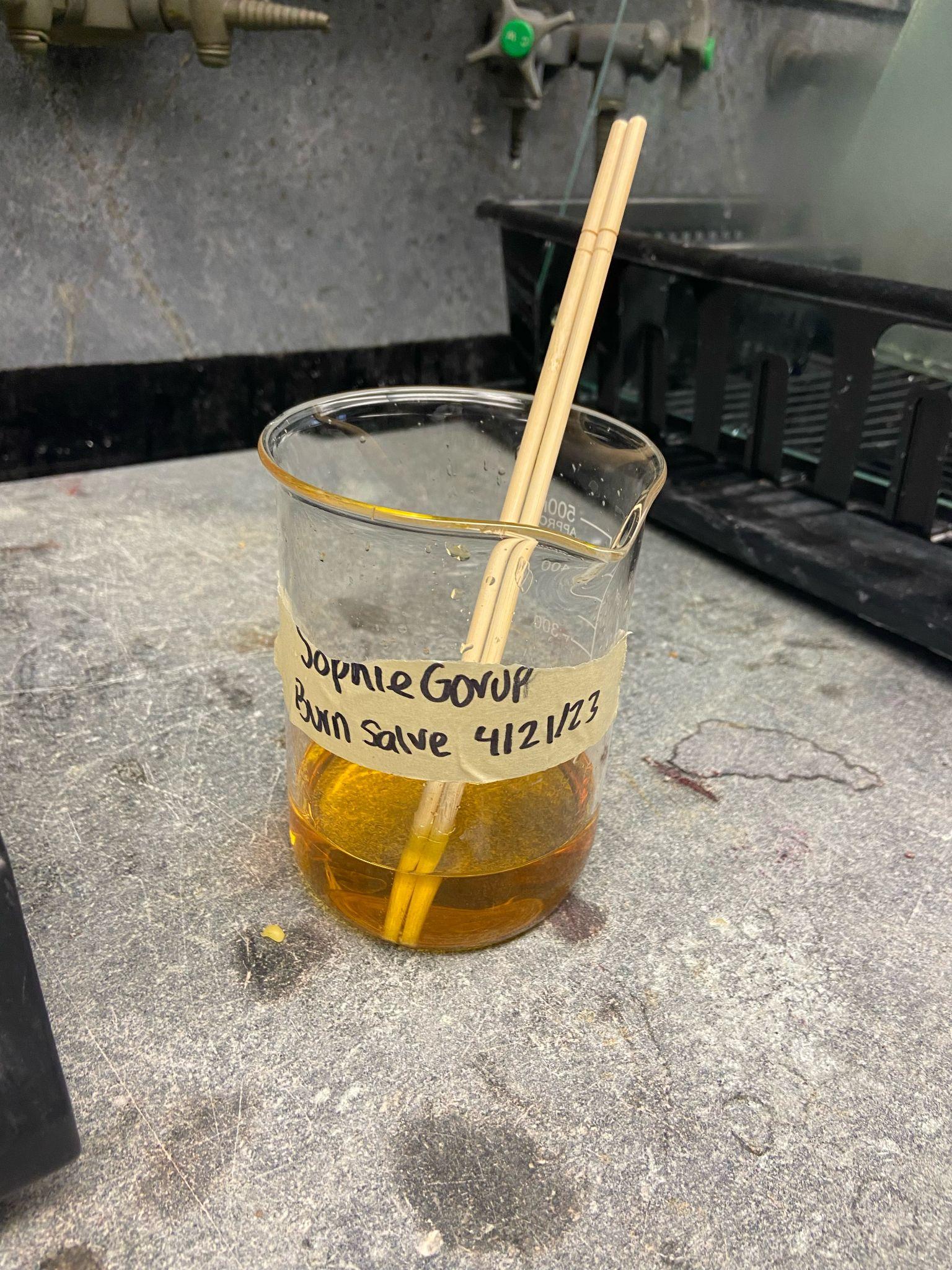 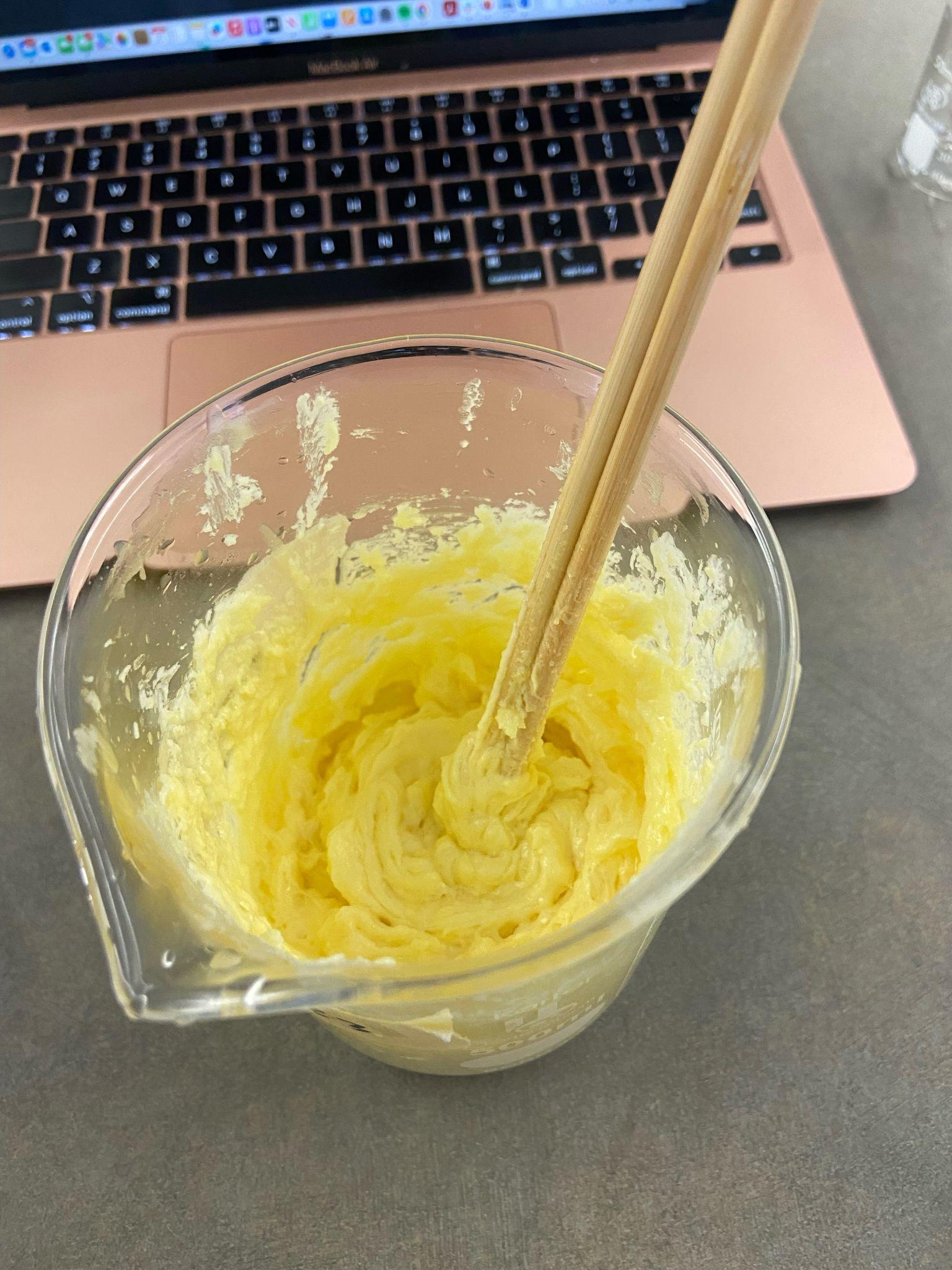 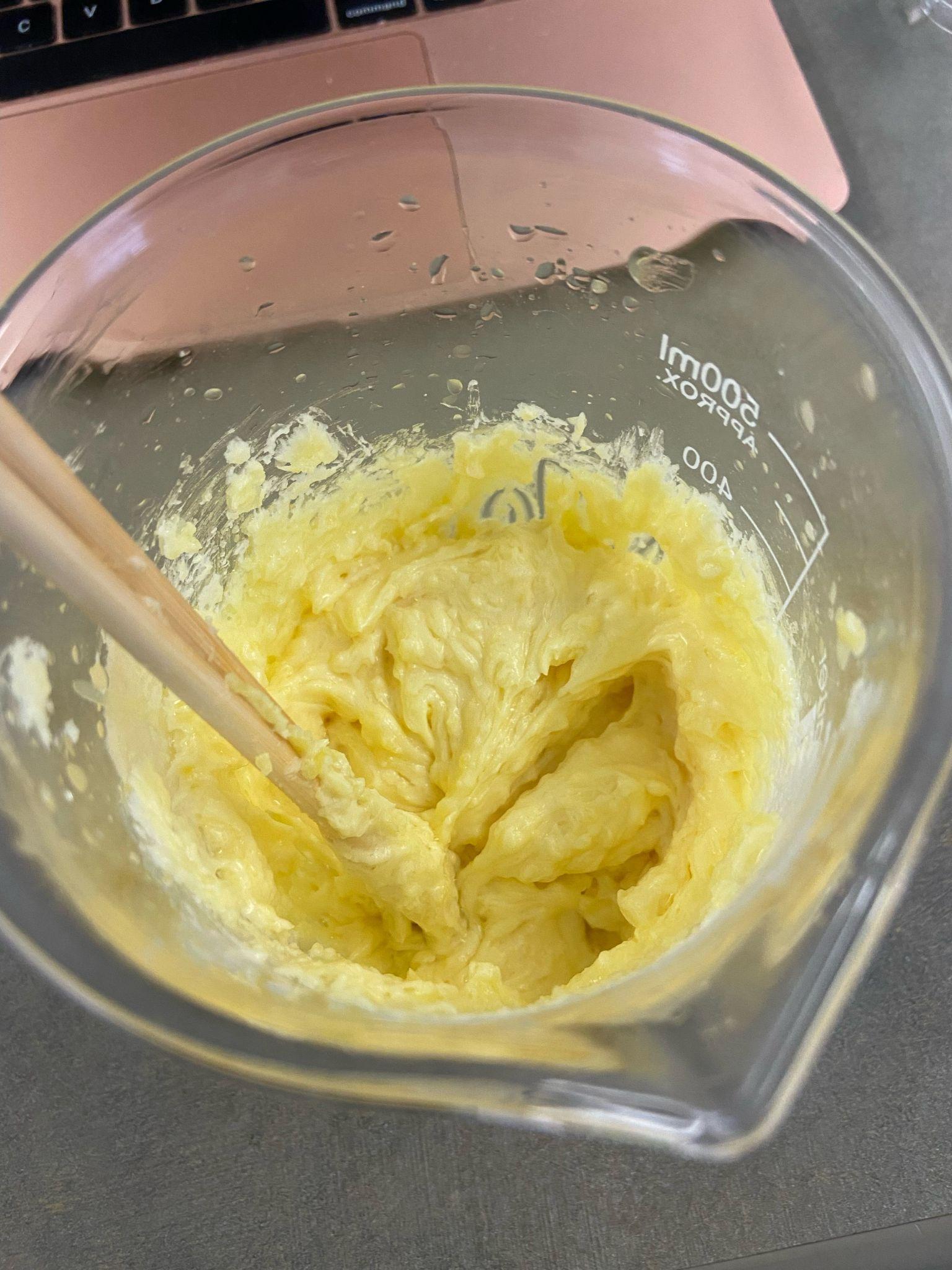 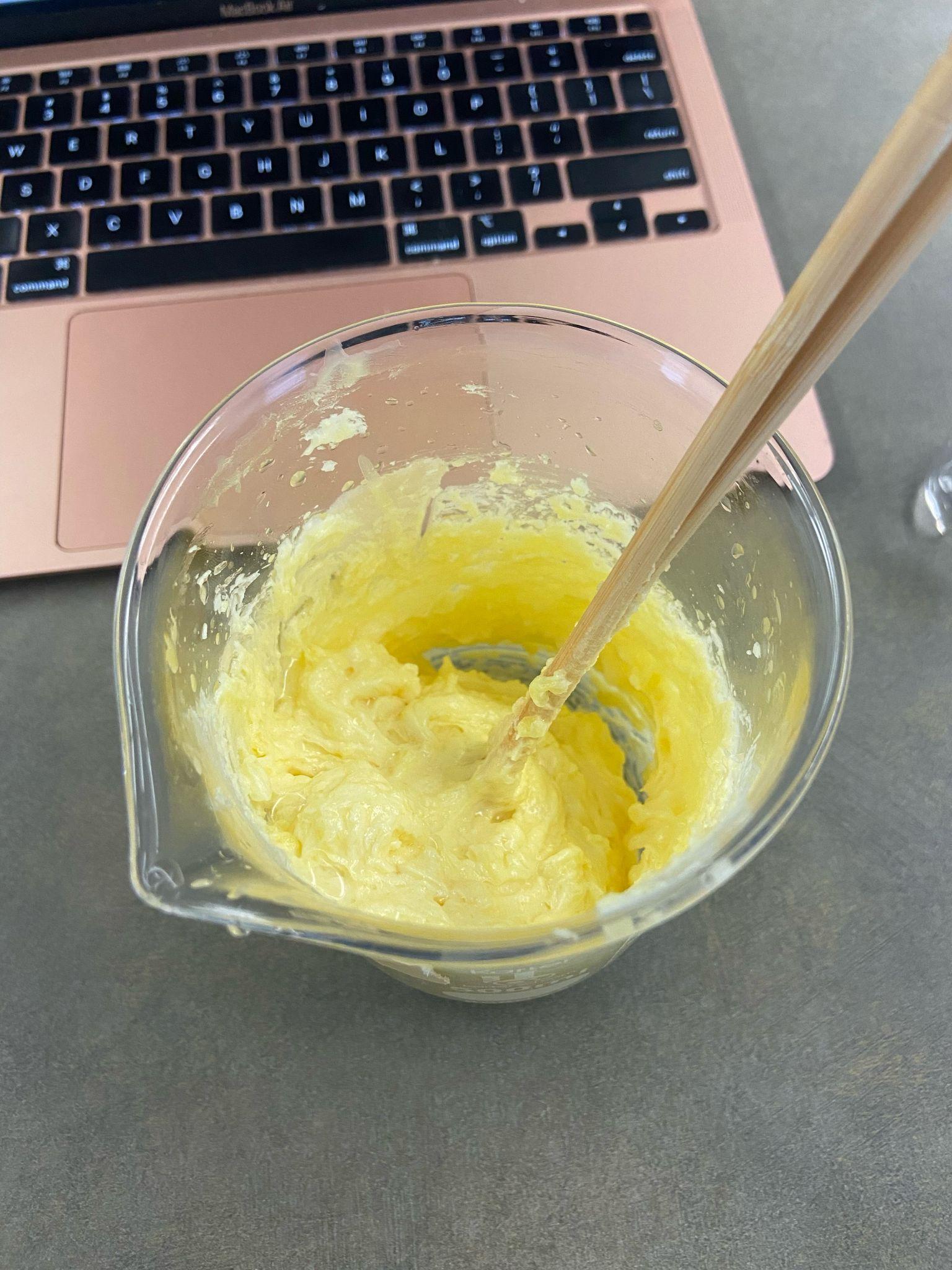 Continued…
“Once melted, let it cool, & once they begin to curdle, stir continuously with a new wooden spatula t for as long as it takes you to say one 9 paternoster,* and as you say them, wash this composition with holy water, stirring all the while. Having said the s first 9 paternoster, pour out the first water & put in new one, & wash & stir the composition for the time it takes you to say 8 paternoster, and the 3rd time for as long as 7, & thus you will consecutively until add new water, doing the same as above, until the last & single paternoster of nine. “
After 5
paternosters
After 7 
paternosters
After 8 
paternosters
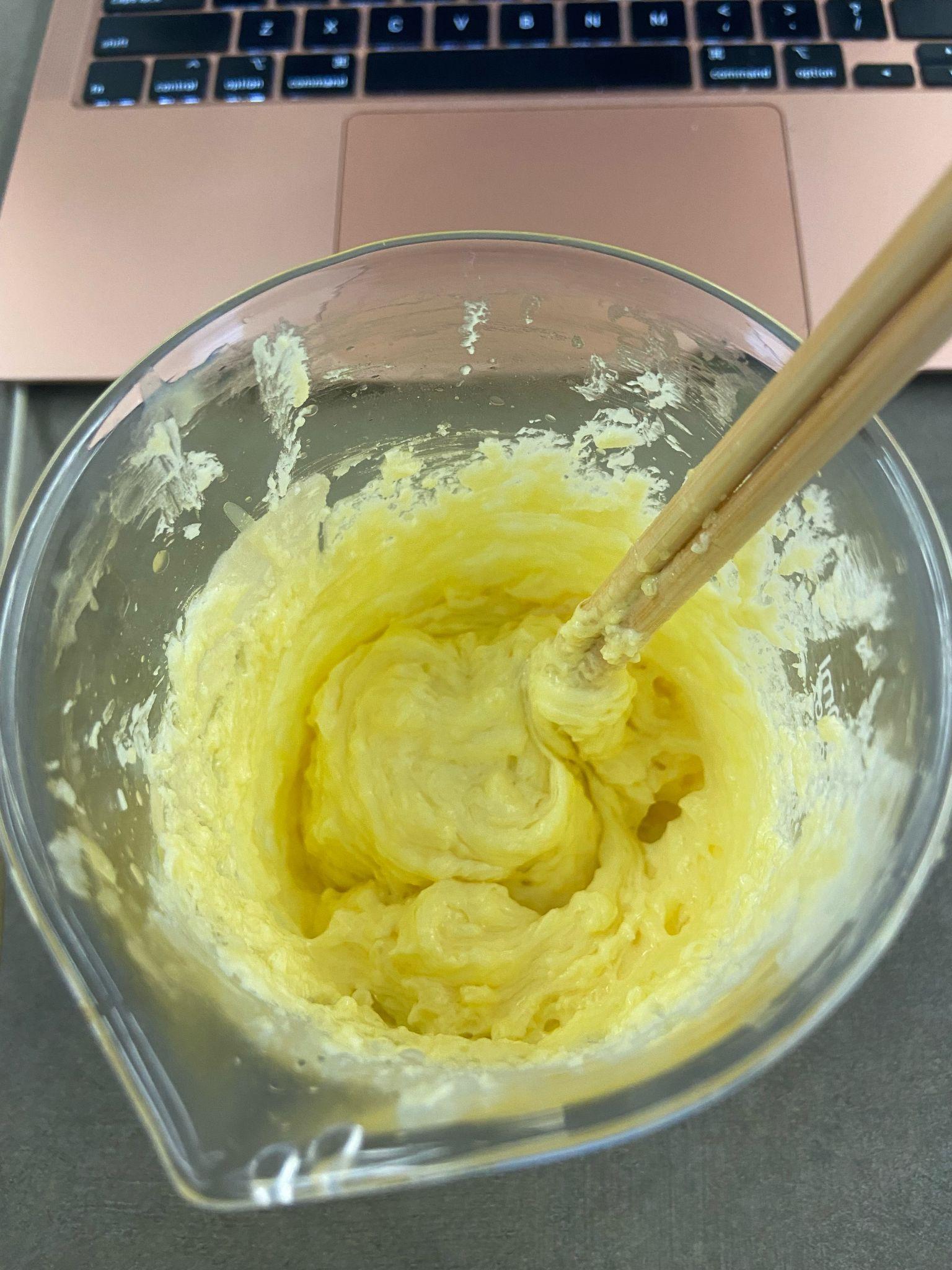 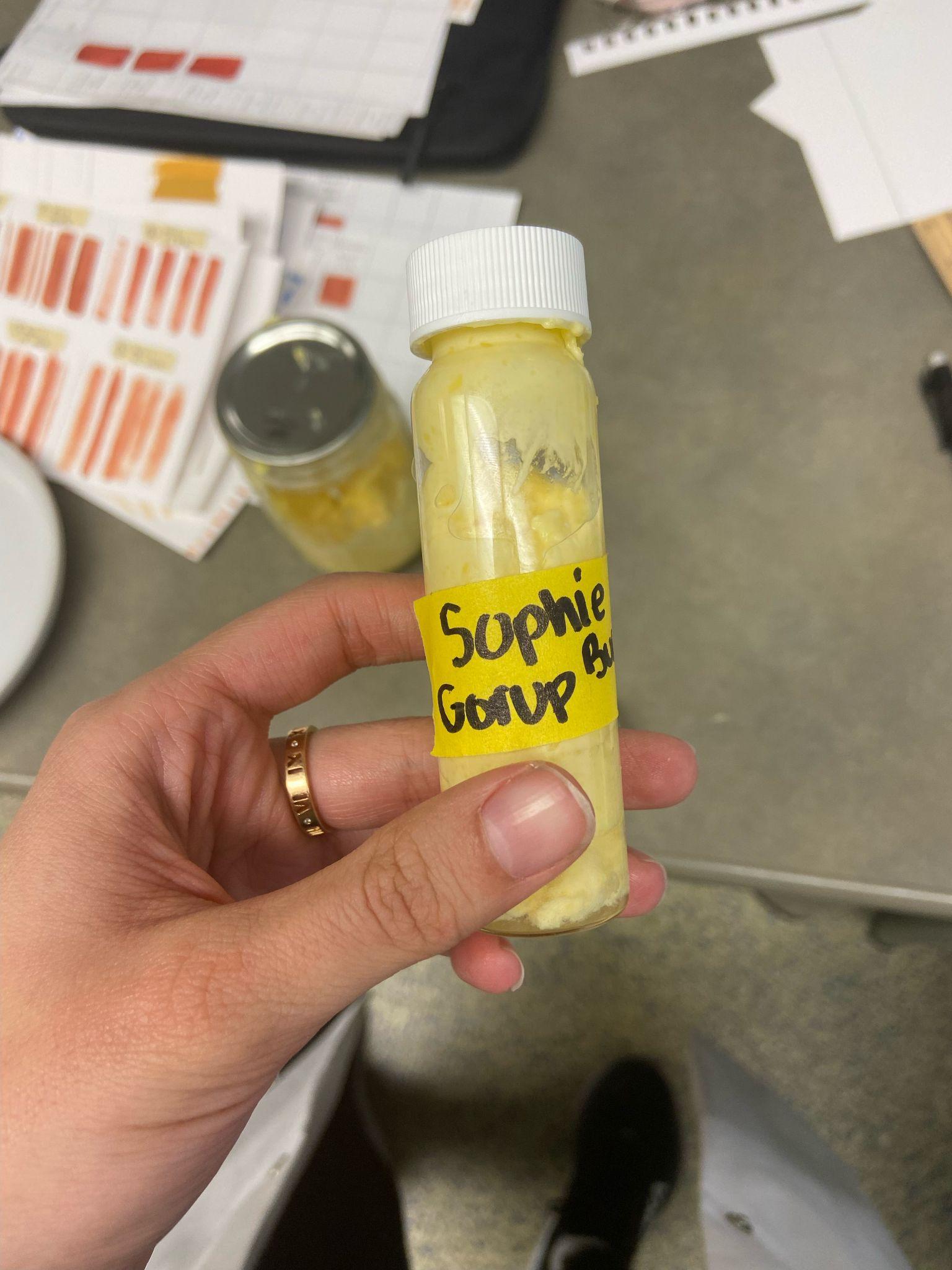 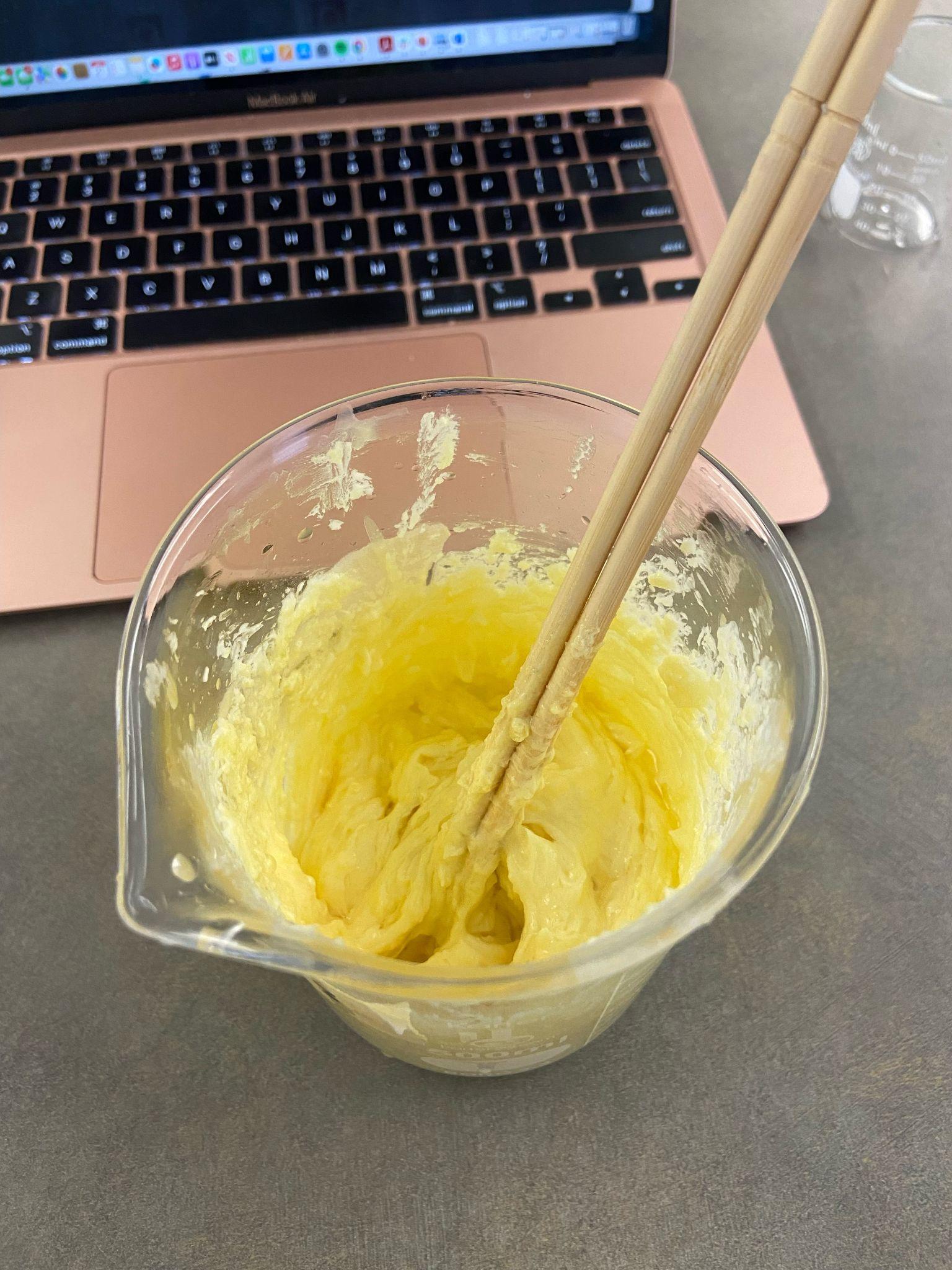 After 3
paternosters
After 4
paternosters
Final Product
Additional Notes
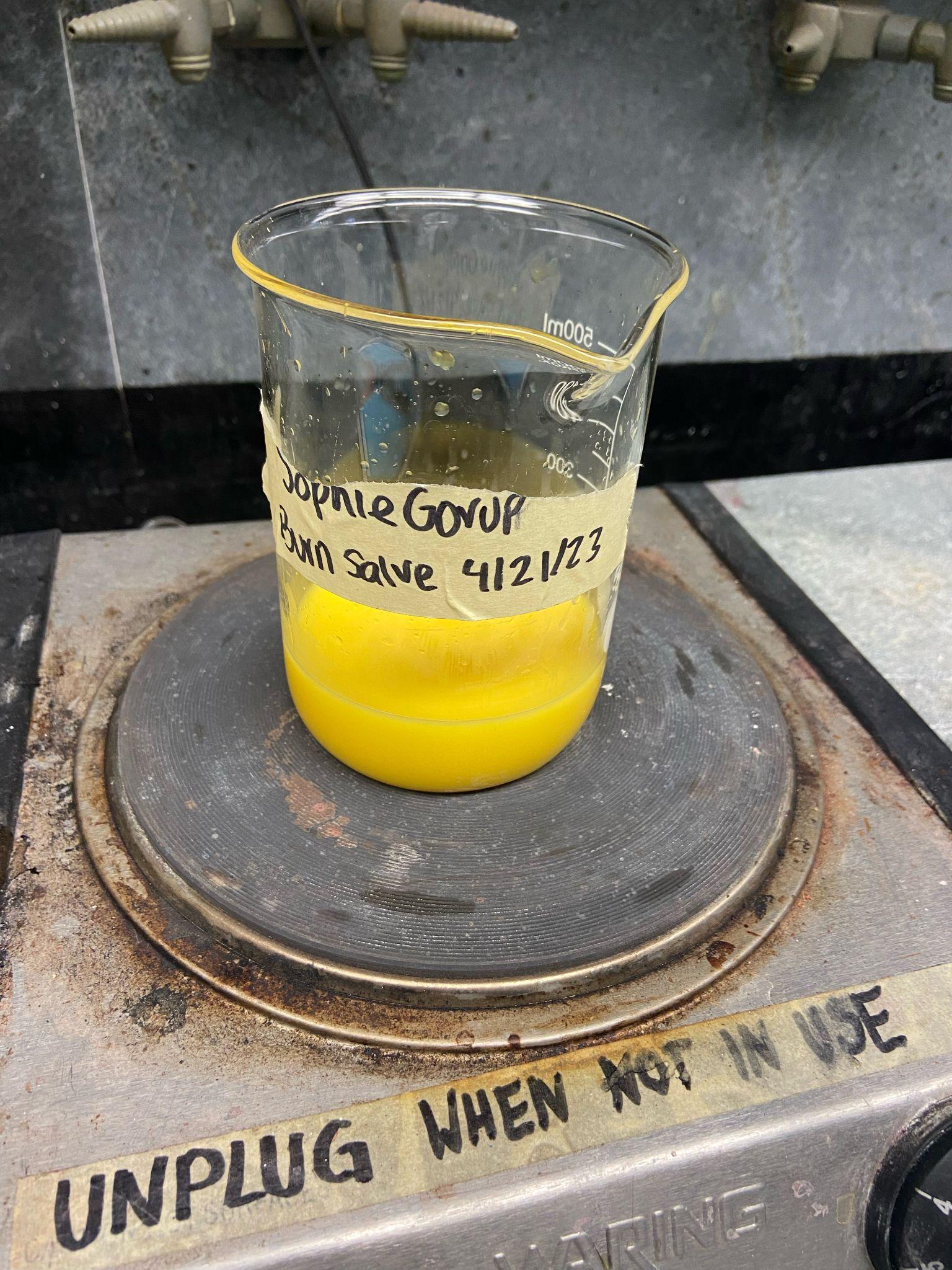 Major Changes in Reconstruction:
During the reconstruction, I had a mandatory interruption and when I came back the mixture hardened. So, I had to put on heat again to liquify mixture again. Unsure how that affected the final results but I thought it was important to note.
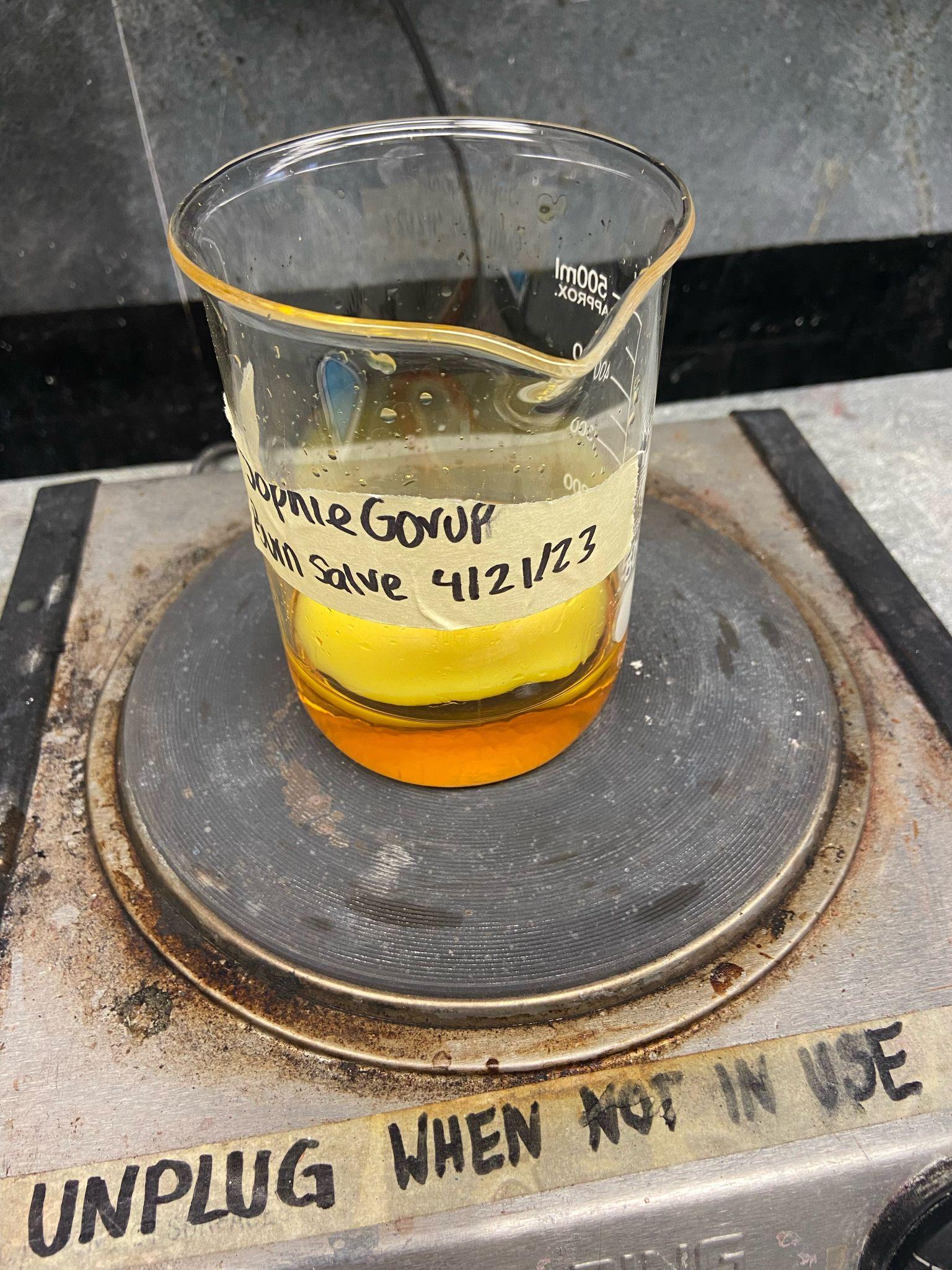 Note: Both Authors have Recipes for Salves
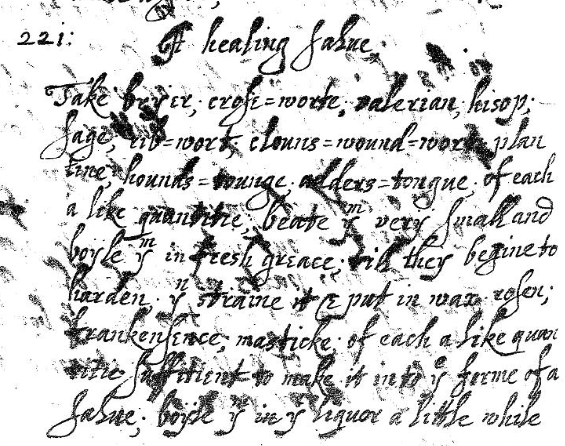 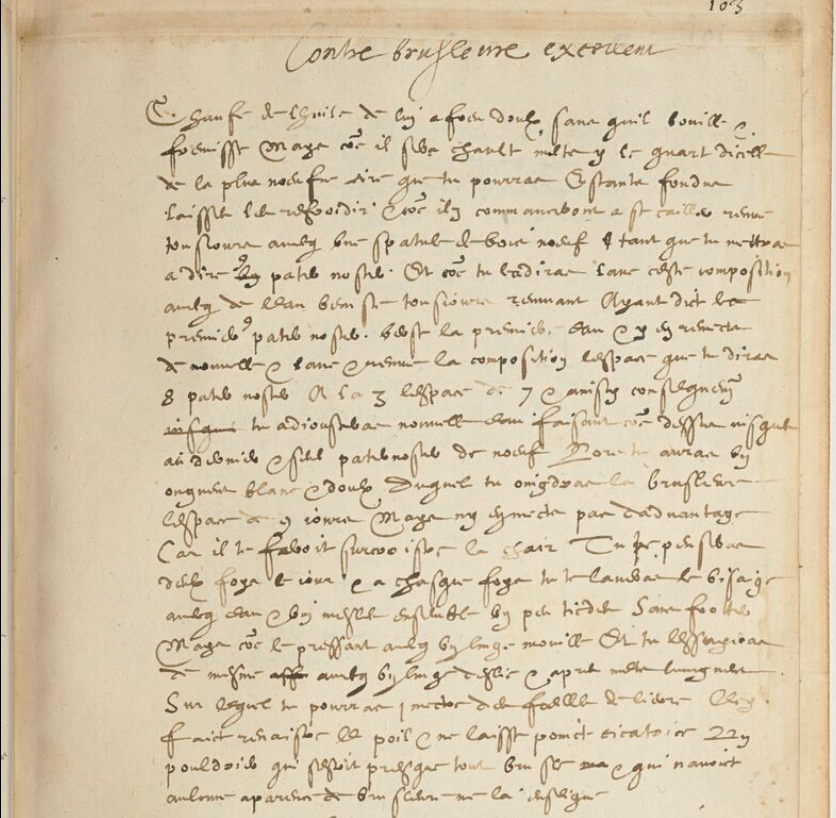 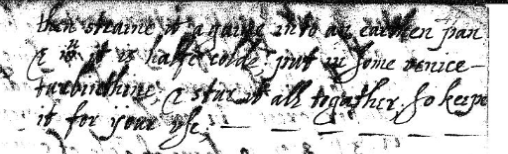 A Healing Salve
17th Century 
Margaret Baker
Excellent Recipe Against Burns 
16th Century 
Ms. Fr. 640
Appendix 2: Margaret Baker “For a Headache”
Roast one egg hard and  then peel off the shell. Cut the egg in the middle and take out the yolk. Fill up the place with cumin seed, bay salt, and rue. The seed, salt, and rue must be ready beaten together. Lay it hot to the nape of the neck.
Ms Fr. 640: Against Pains
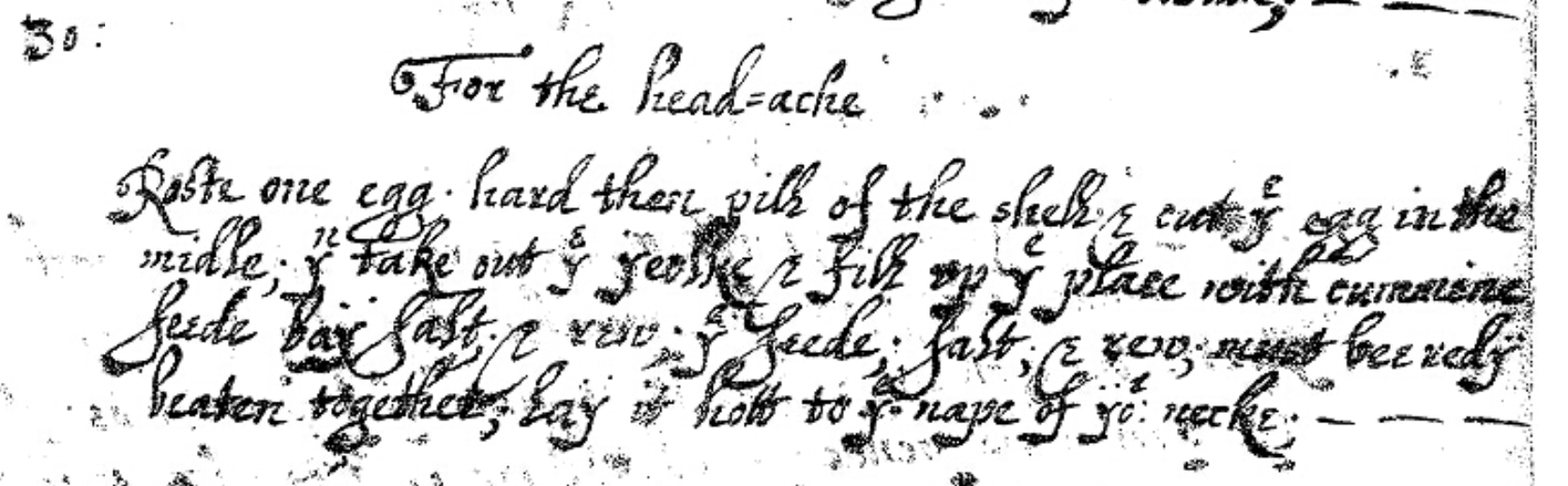 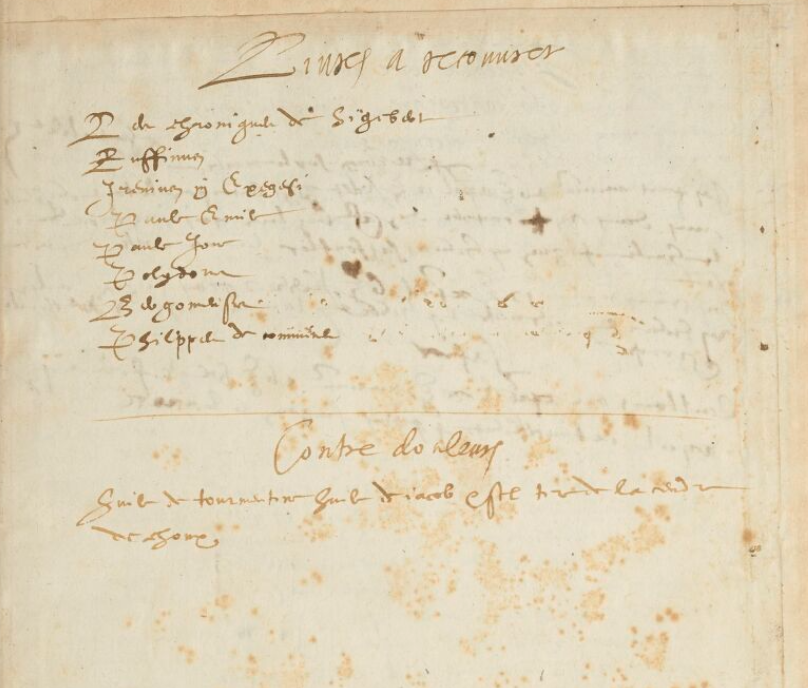 A recipe For the Headache
17th Century
Margaret Baker
Against Pains 
16th Century
Ms. Fr. 640
Roast one egg hard and  then peel off the shell. Cut the egg in the middle and take out the yolk. Fill up the place with cumin seed, bay salt, and rue. The seed, salt, and rue must be ready beaten together. Lay it hot to the nape of the neck.
Turpentine oil, oil of Jacob, and salt extracted from cabbage ash.
English Translation of “Against Pains” Recipe
Legible transcription of the recipe
“Roast one egg hard and then peel off the shell…”
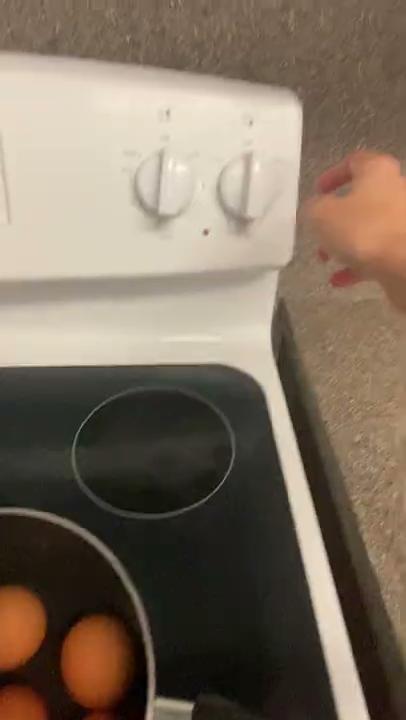 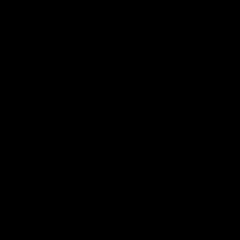 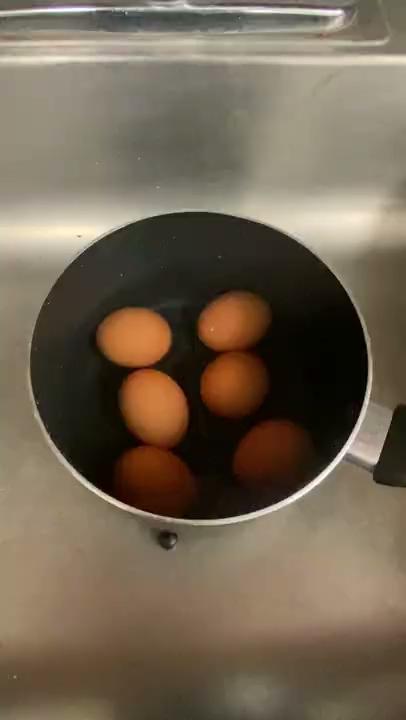 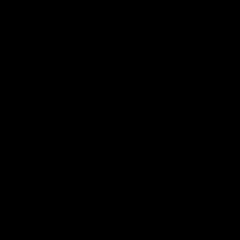 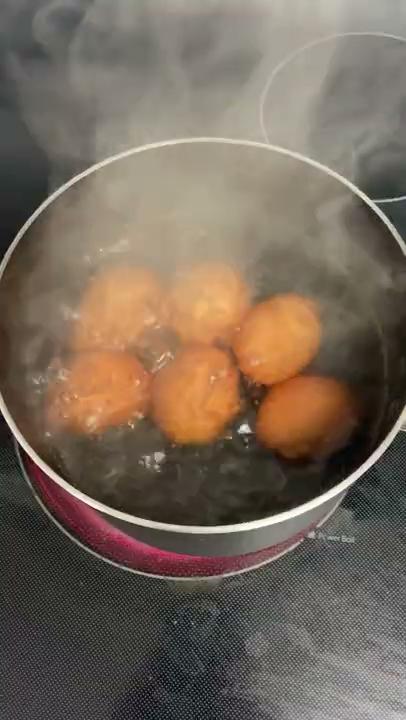 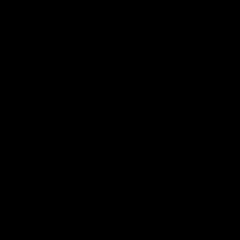 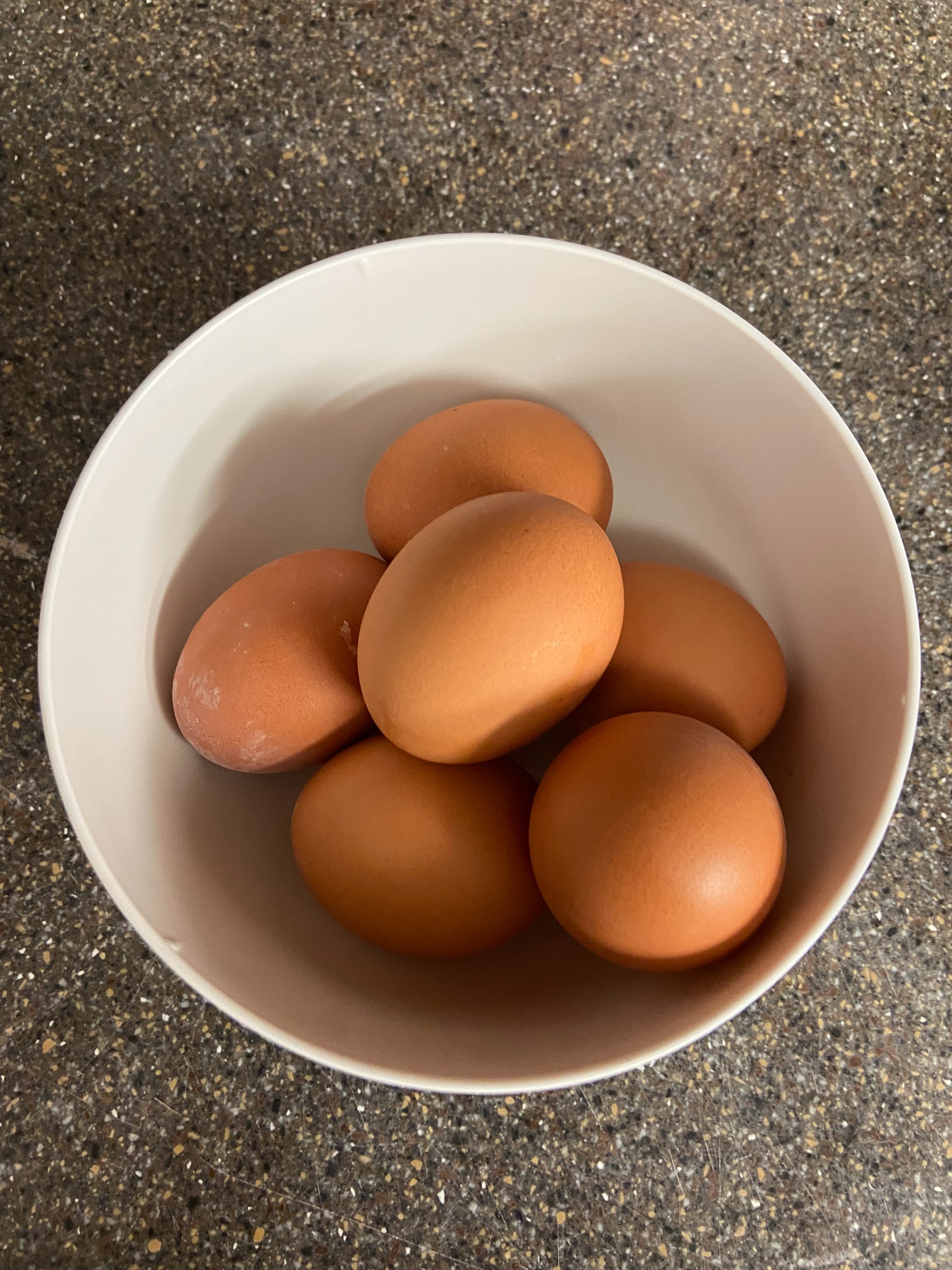 Note: Roasted more than egg (just in case there was an error)
… “Cut the egg in the middle and take out the yolk. Fill up the place with cumin seed, bay salt, and rue. The seed, salt, and rue must be ready beaten together Lay it hot to the nape of the neck.”
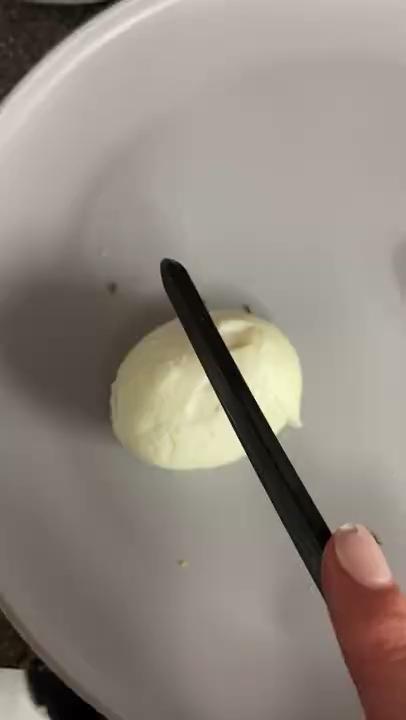 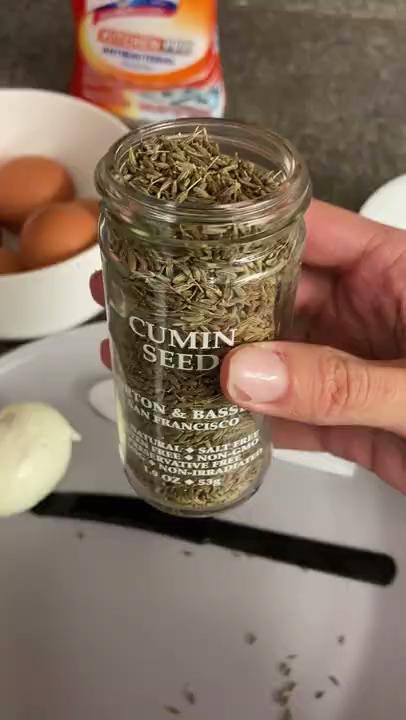 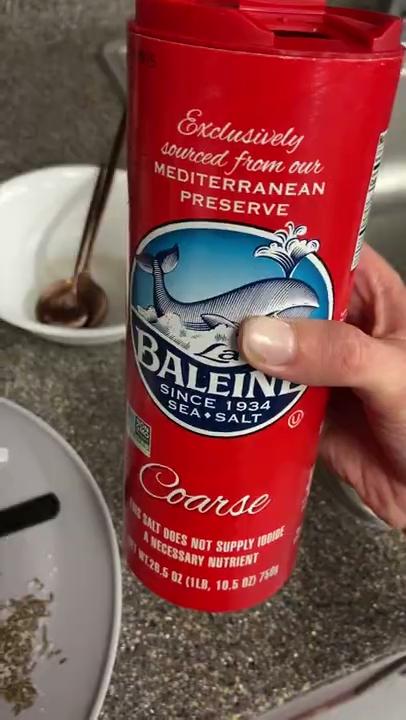 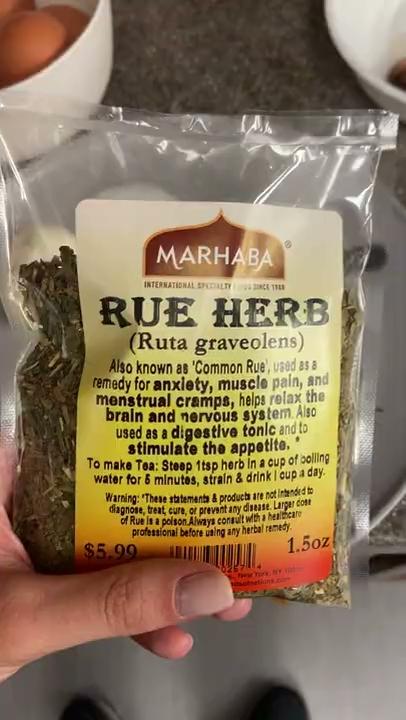 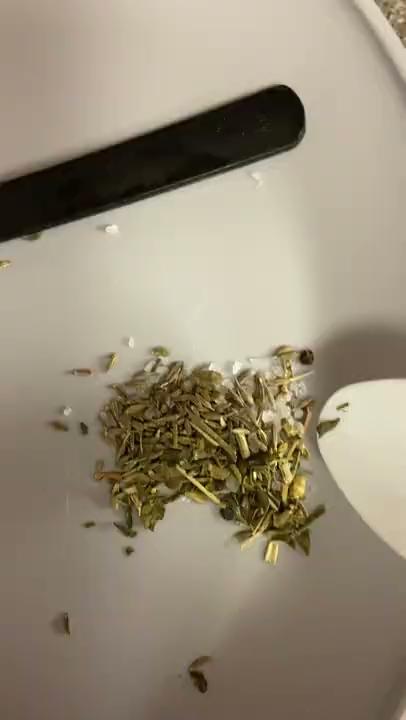 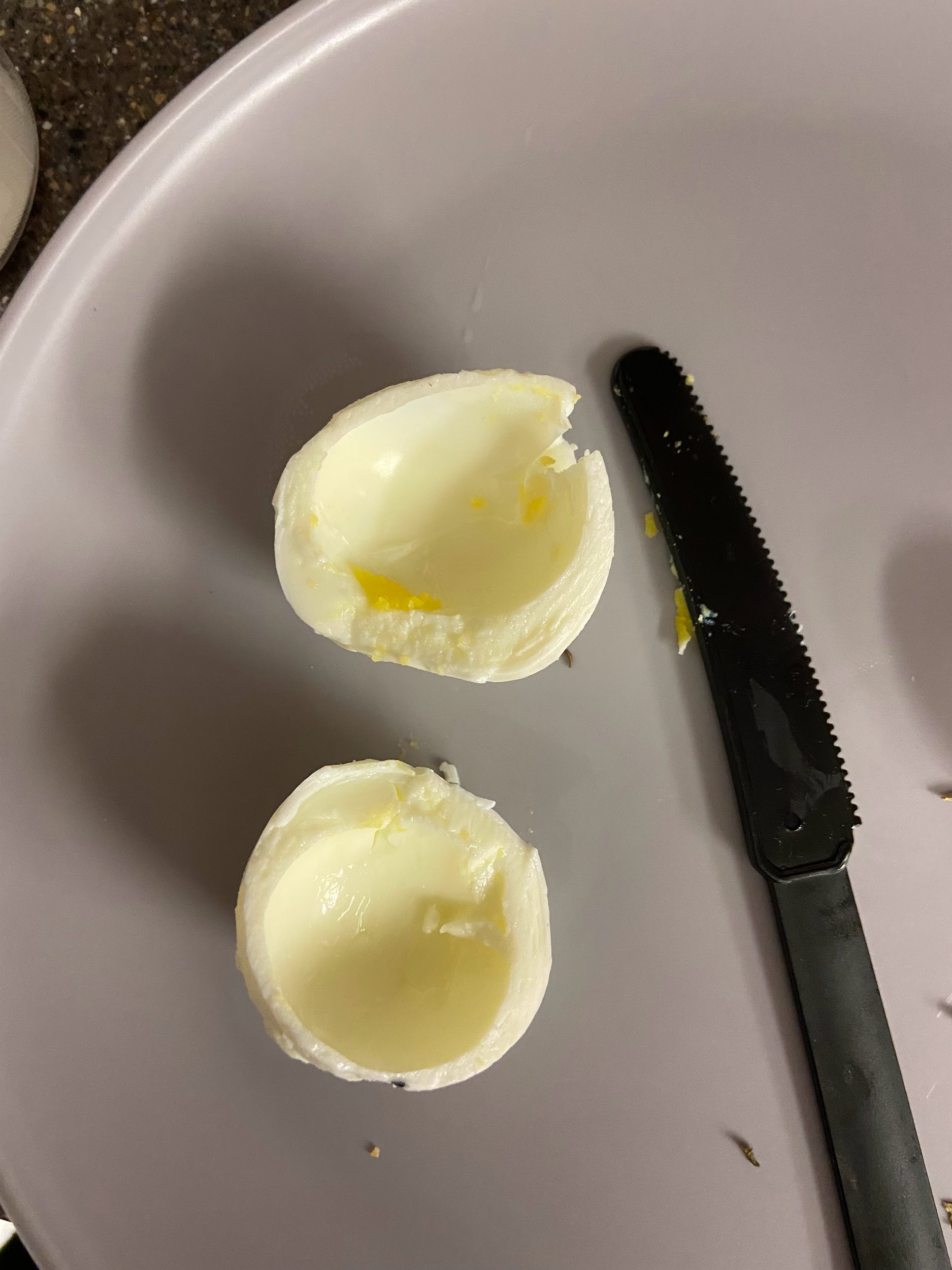 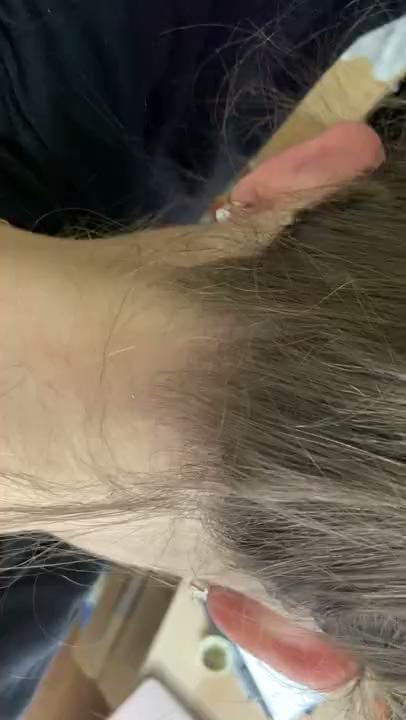 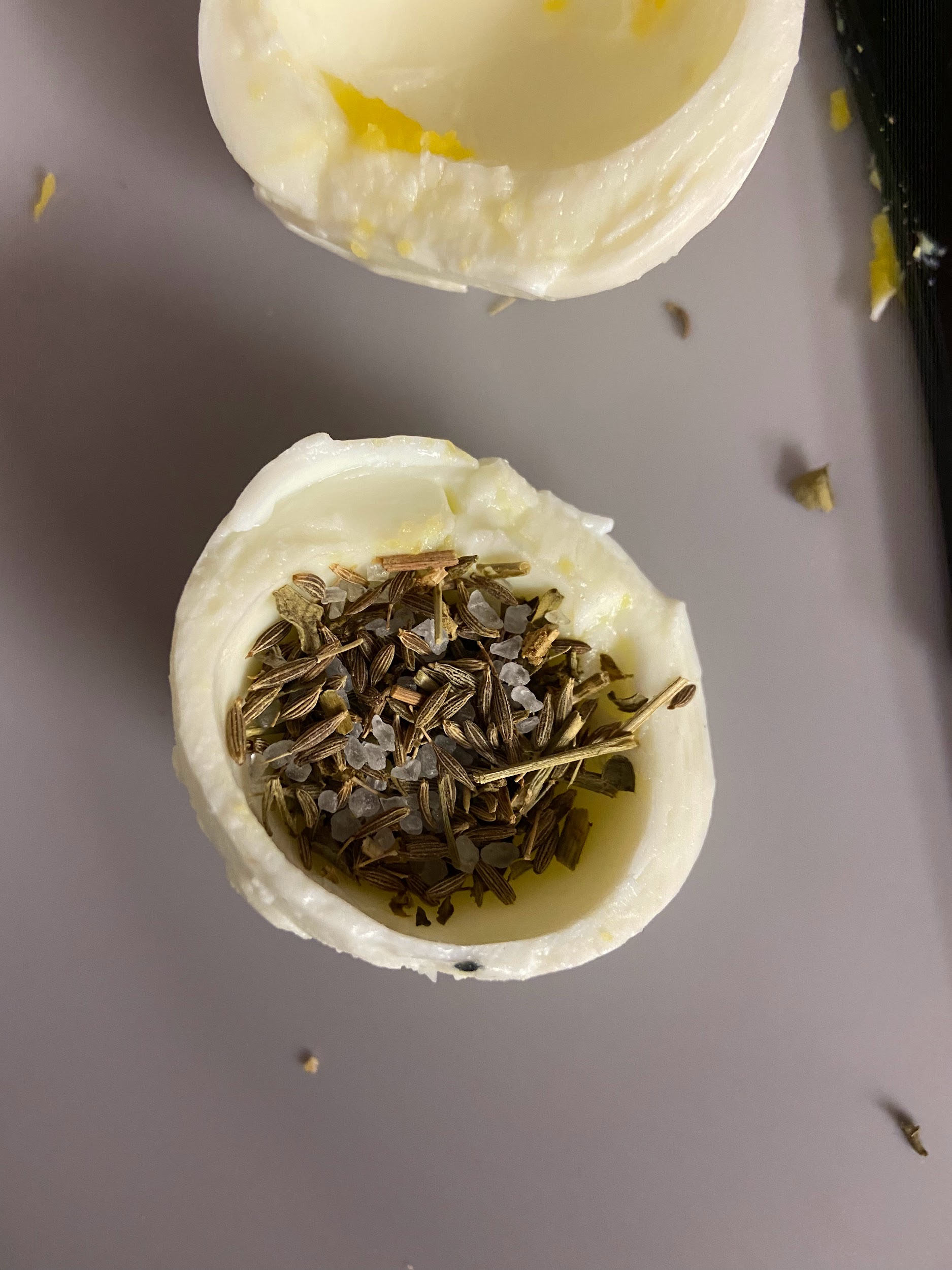 Note: It was difficult to film the egg on the nape of my neck but you can see the after effects above
Appendix 3:
Link to Quantitative Data: 
https://cu-mkp.github.io/sandbox/data/sp23_gorup_sophie_final-project_quantitative-analysis-of-margaret-baker-and-ms-fr-640.xlsx 


Link to Image Sources: 
https://cu-mkp.github.io/sandbox/docs/sp23_gorup-sophie_final-project_image-sources.xlsx